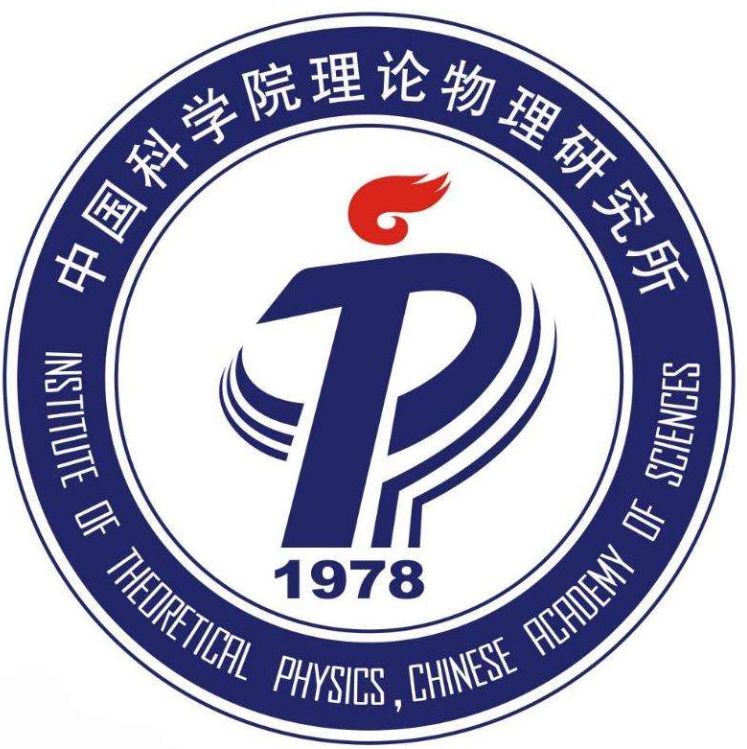 厦门大学物理科学与技术学院
College of Physical Science and Technology, Xiamen University
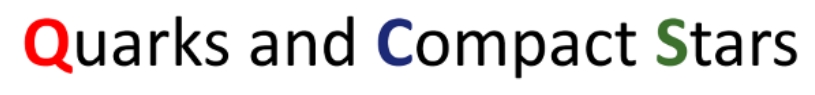 The Hyperon Superfluidity and the Hyperon Couplings in Neutron Stars within the Relativistic Mean Field Model
tuzhonghao@xmu.edu.cn
Speaker:	       Zhong-Hao Tu           (涂中豪)
Supervisor:	 Prof. Ang Li               (李昂 教授)
Collaborator:    Prof. Shan-Gui Zhou (周善贵 研究员)
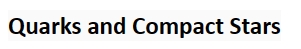 CGC, Yangzhou University, Yangzhou, China; Sept 23, 2023
2023/9/23
Contents
Background
Theoretical Framework
Results
hyperon potentials
SU(3) symmetry
Summary and Perspective
2023/9/23
Contents
Background
Theoretical Framework
Results
hyperon potentials
SU(3) symmetry
Summary and Perspective
2023/9/23
Neutron Stars
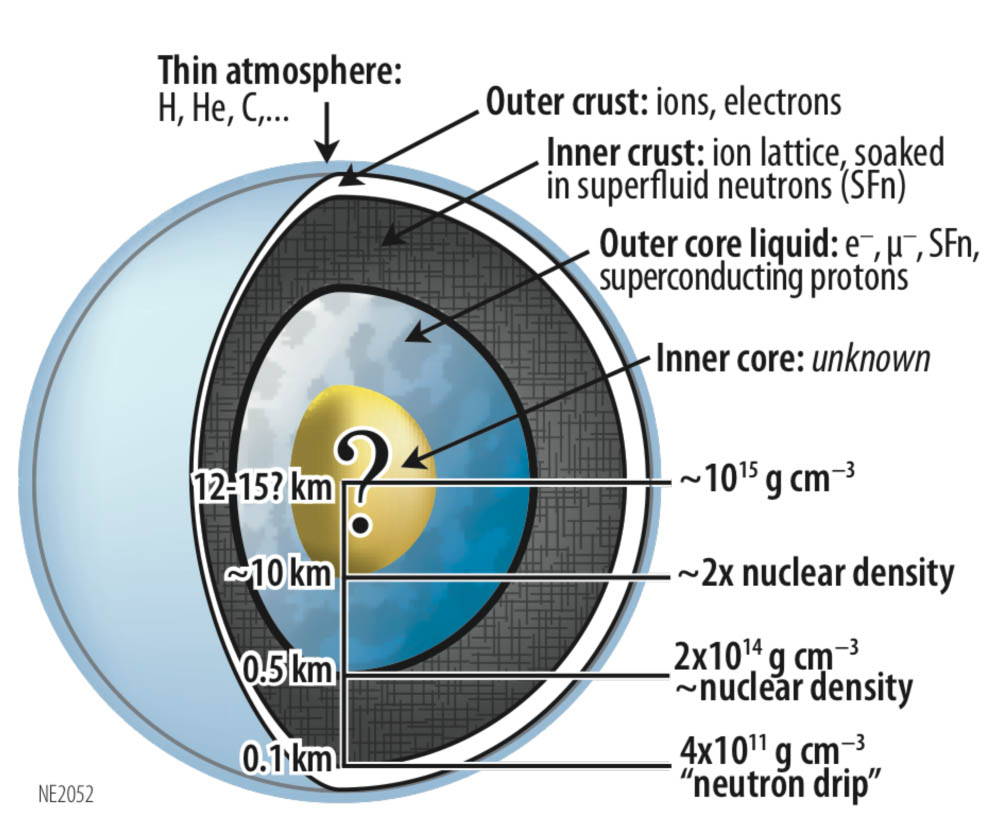 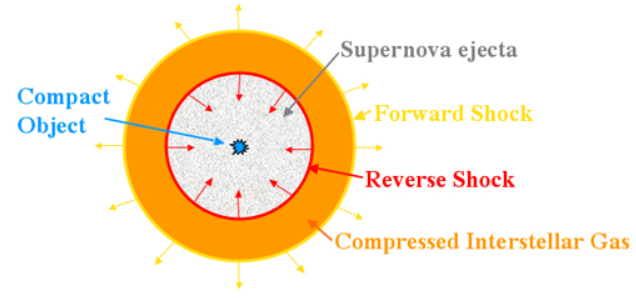 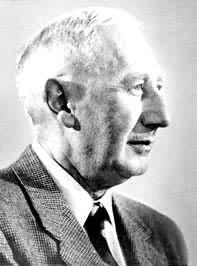 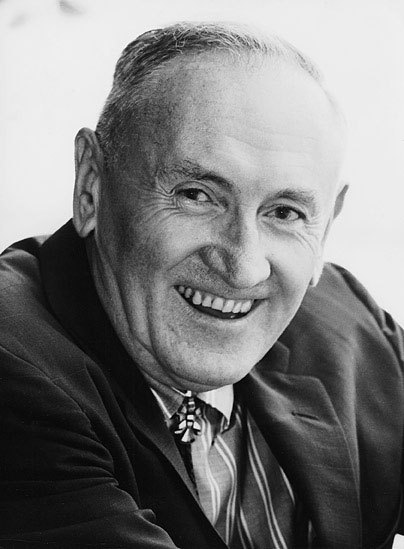 Walter Baade
Fritz Zwicky
1930’s，the possible existence of neutron stars
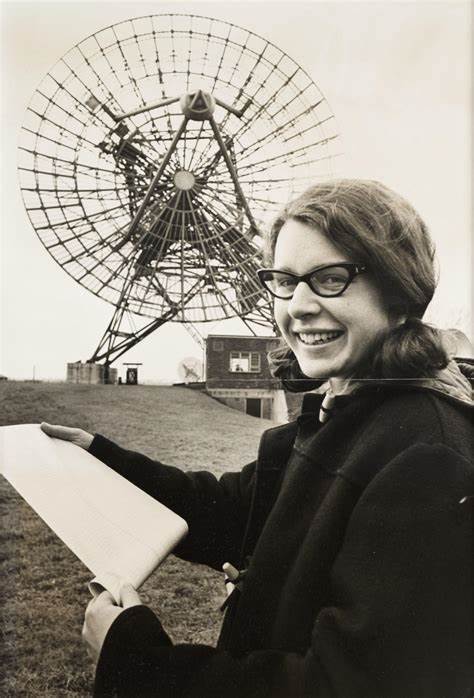 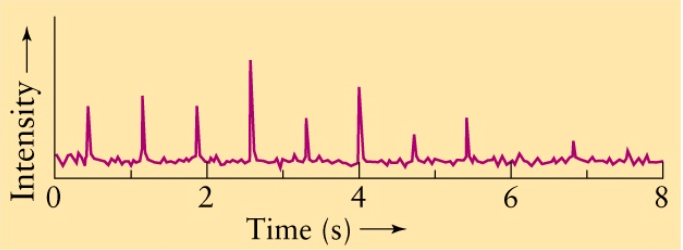 Index of /Images/nicer (nasa.gov)
Jocelyn Bell
Lecture 19: Neutron Stars (ualberta.ca)
1967，the first observation of pulsar
2023/9/23
1
Neutron Star Compositions
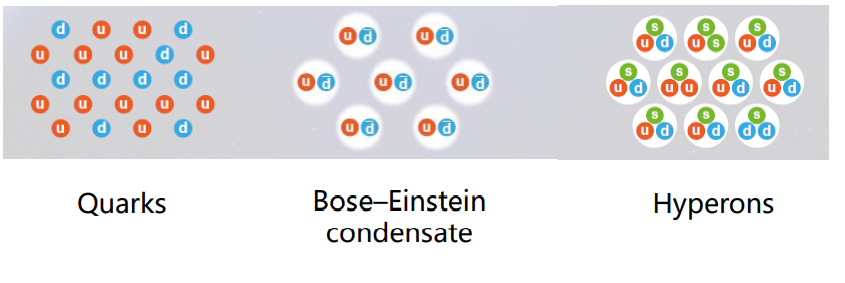 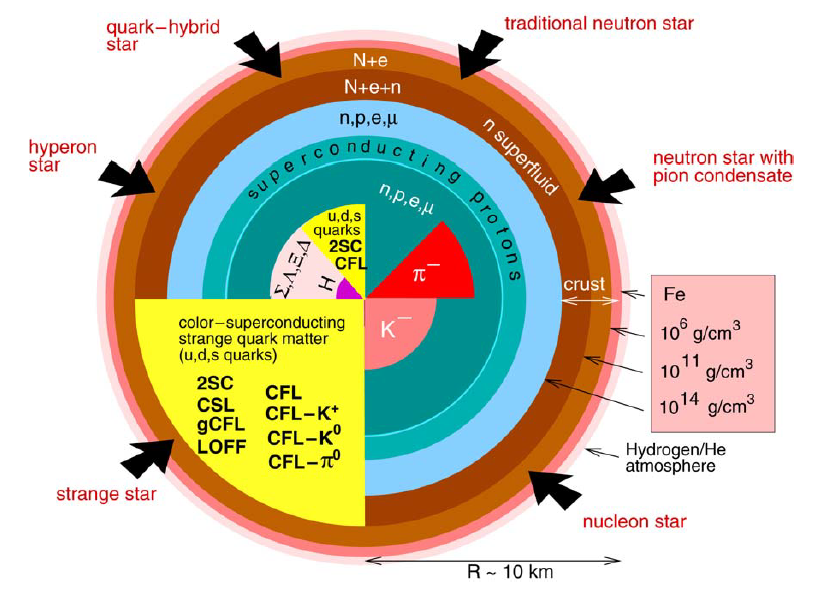 F. Weber, PPNP 54 (2005) 193
2023/9/23
2
Neutron Star Compositions
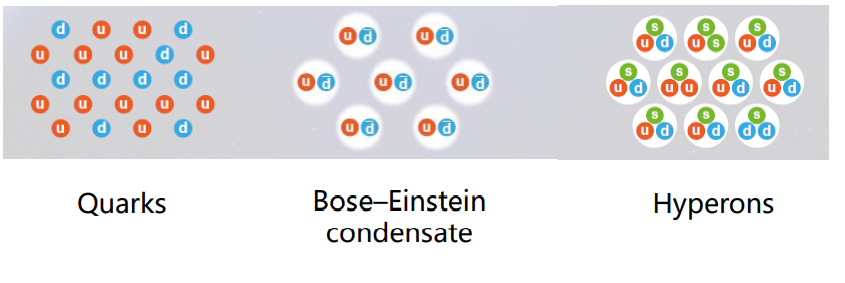 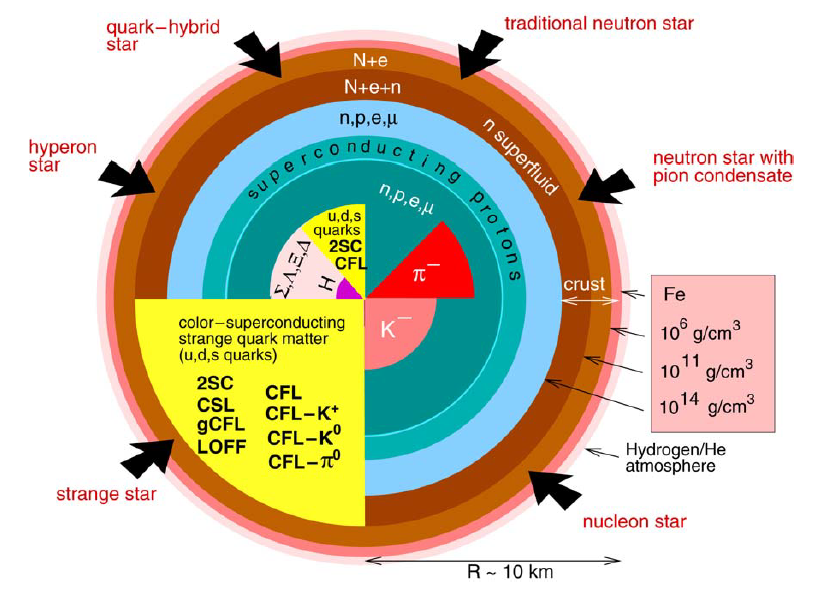 F. Weber, PPNP 54 (2005) 193
2023/9/23
2
Neutron Star Compositions
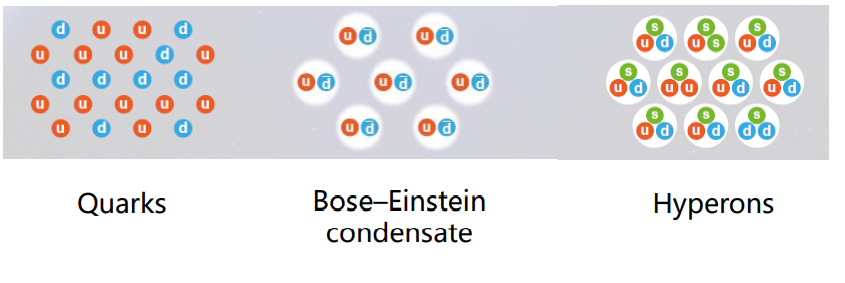 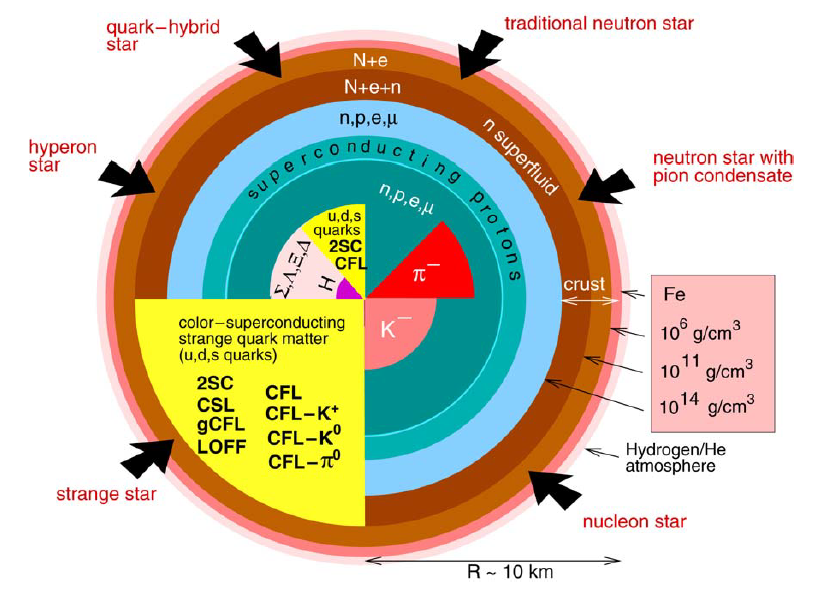 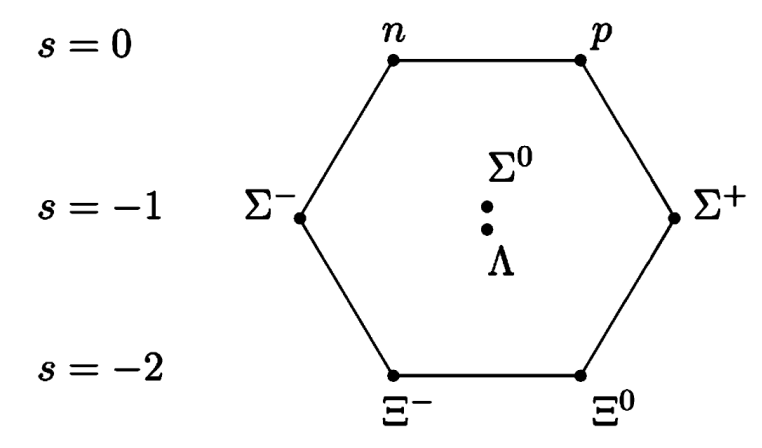 F. Weber, PPNP 54 (2005) 193
C. Alexandrou et al., PRD 80 (2009) 114503
2023/9/23
2
Hyperon and Neutron Star Cooling
Neutron star cooling + hyperon pairing
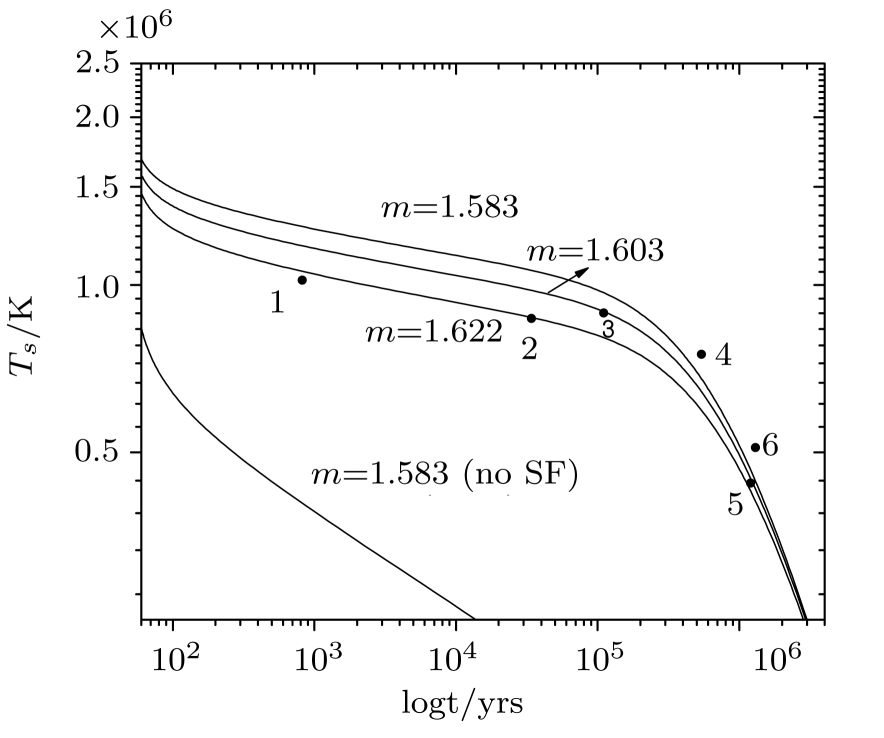 The direct Urca (dUrca) processes involving hyperons significantly enhance the neutrino luminosity and rapidly cool NSs


The paired hyperons exponentially suppress the neutrino emissivity of hyperon dUrca processes far below the critical temperature
M. Prakash et al., ApJ 390 (1992) L77
P. Haensel, O.Y. Gnedin, A&A 290 (1994) 458
D. Yakovlev et al., PR 354 (2001) 1
D. Page, S. Reddy, ARNPS 56 (2006) 327
Hyperon superfluidity is essential to the hyperon star cooling
Y. Xu et al., CTP 56 (2011) 521
2023/9/23
3
Hyperon and Neutron Star Cooling
The magnitude of the hyperon superfluidity in NSs is characterized by the hyperon-hyperon (YY) pairing gap
In the BCS approximation, the pairing gap depends on the equation of state(EoS) and the pairing force
Pairing force
状态方程
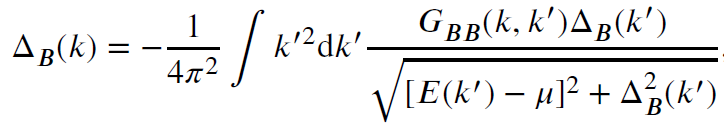 EoS
nuclear interactions
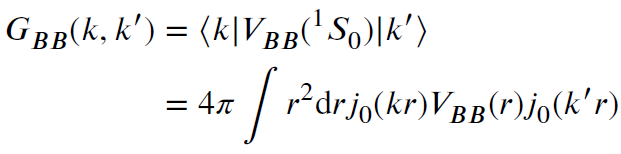 Hyperon superfluidity have much uncertainty
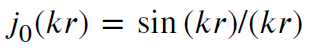 2023/9/23
4
Uncertainties of Nuclear Interactions
Nucleon-nucleon (NN) interaction
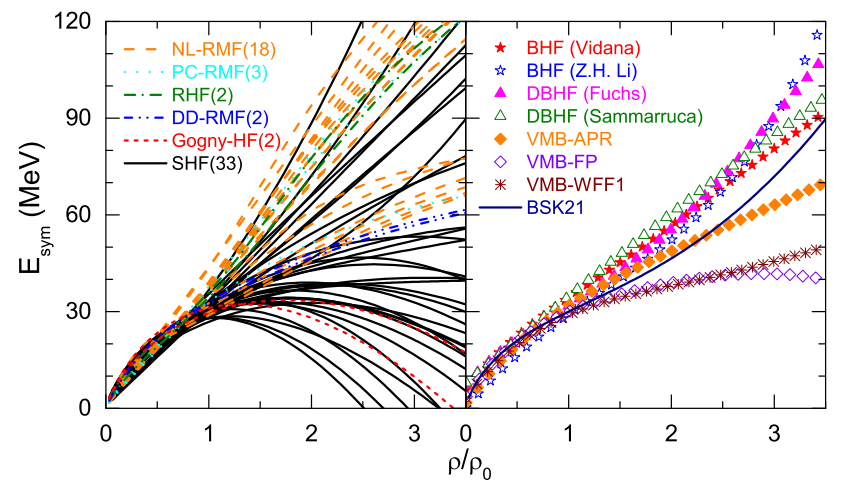 Why?
Nuclear matter is well constrained at the saturation density
Extrapolation to high density is highly uncertain
L.W. Chen et al., NPR 34 (2017) 20
2023/9/23
5
Uncertainties of Nuclear Interactions
Nucleon-hyperon (NY) and YY interactions
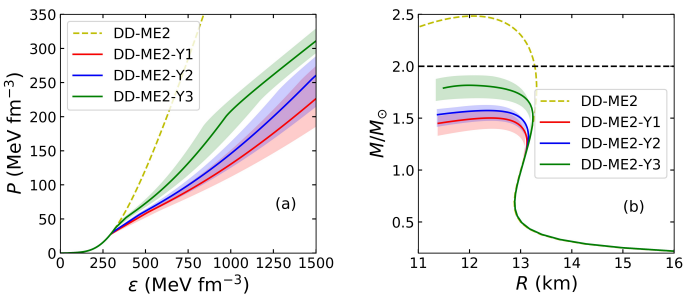 Why?
only 1%
Y.T. Rong et al., PRC 104 (2022) 054321
2023/9/23
6
What do we want to do?
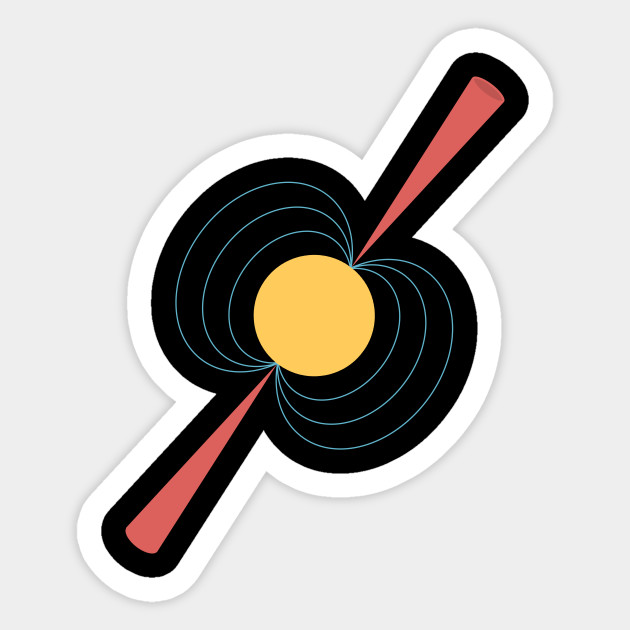 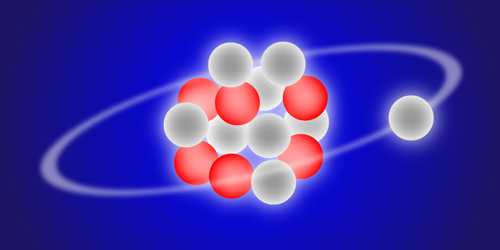 predict
constrain
How do the uncertainties of nuclear interactions affect the hyperon superfluidity?
How do the uncertainties of nuclear interactions affect the NS cooling?
Can we constrain the nuclear interactions by the observations of NS cooling?
2023/9/23
7
[Speaker Notes: 利用上述相互作用的不确定性，我们可以去预言中子星宏观可观测性质的改变；反过来，我们也可以通过已有的天文观约束，减少相互作用的不确定性。这就构成了我们工作的出发点。首先……其次……，最后，超子超流不仅取决于对力，也取决于由超子耦合确定的 NY 和 YY 有效相互作用，因此超子超流可以在中子星冷却和超子耦合之间建立联系，我们希望通过讨论…….]
Contents
Background
Theoretical Framework
Results
hyperon potentials
SU(3) symmetry
Summary and Perspective
2023/9/23
EoS of NSs
The effective Lagrangian density for the relativistic mean field (RMF) model
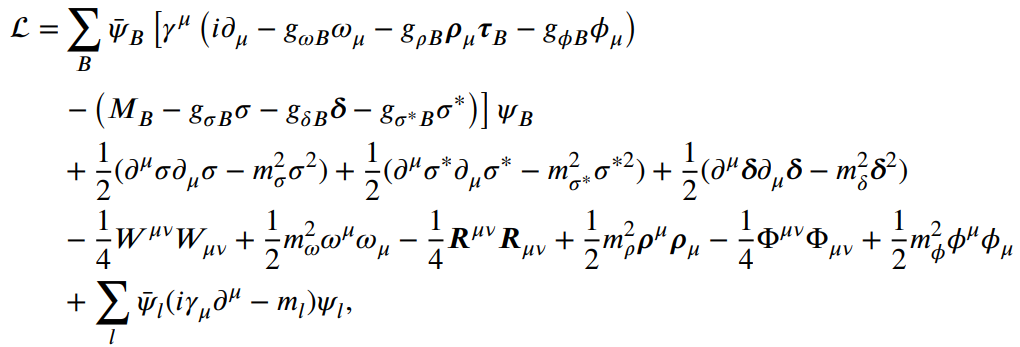 Density dependent meson exchange RMF model:
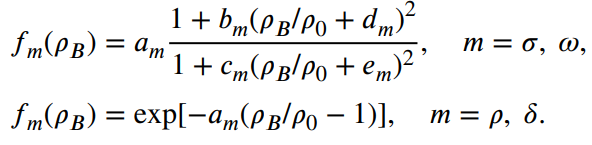 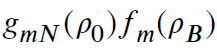 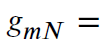 2023/9/23
8
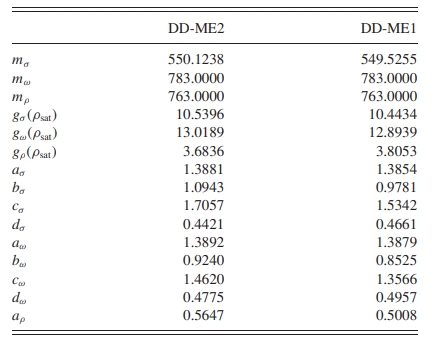 NN interaction
The characteristic coefficients of nuclear matter:
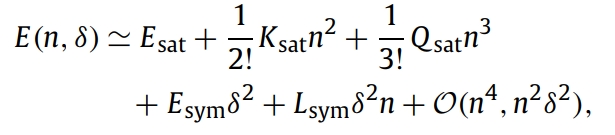 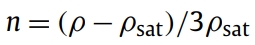 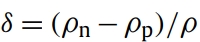 G.A. Lalazissis et al., PRC 71 (2005) 024312
From Prof. Jia-Jie Li of Southwest University
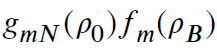 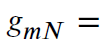 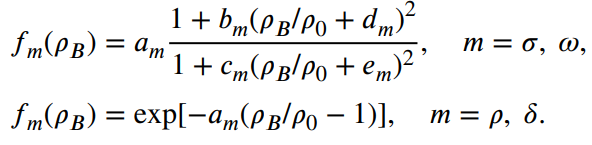 H.R. Fu et al., PLB 834 (2022) 137470
J.J. Li and A. Sedrakian, PRC 100 (2019) 015809
2023/9/23
9
NY and YY interactions
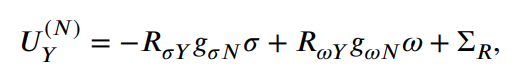 2023/9/23
10
NY and YY interactions
The uncertain range of hyperon potentials
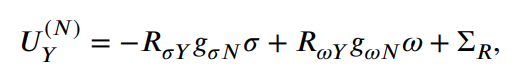 A. Bouyssy et al., PLB 64 (1976) 276
C. Providencia et al., 2019 FASS 6 (2019) 13
T. Harada et al., RRC 103 (2021) 024605
J.N. Hu et al., JPG 49 (2022) 025104
2023/9/23
10
[Speaker Notes: 我们可以去拟合饱和密度处的超子势场深度，首先拟合对称核物质中的超子势场深度，一个有三个，这个式子是……，只要我们给定一个势场深度，就会得到……，但是势场深度存在不确定度，……。]
NY and YY interactions
The uncertain range of hyperon potentials
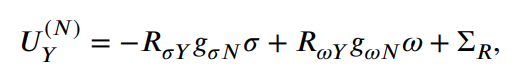 A. Bouyssy et al., PLB 64 (1976) 276
C. Providencia et al., 2019 FASS 6 (2019) 13
T. Harada et al., RRC 103 (2021) 024605
J.N. Hu et al., JPG 49 (2022) 025104
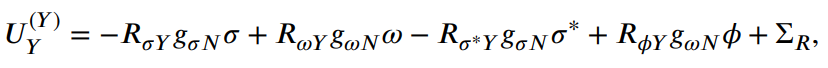 J. Schaffner et al., AoP 235 (1994) 35.
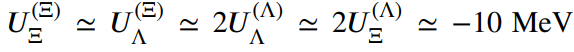 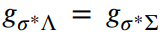 2023/9/23
10
NY and YY interactions
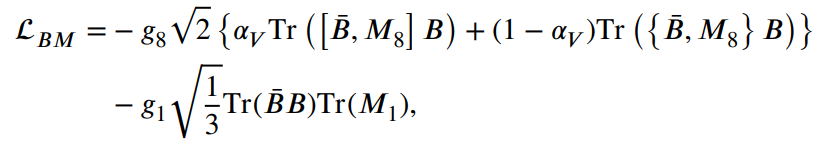 J.J. de Swart, RMP 35 (1963) 916
Y. Lim et al., PRD 97 (2018) 023010
Example：
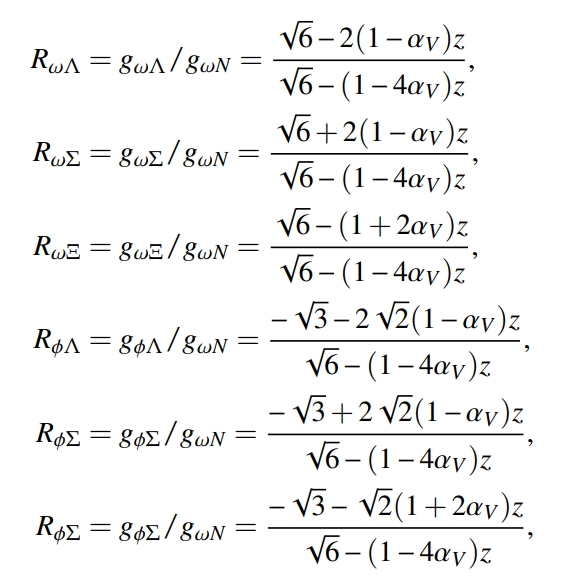 2023/9/23
11
NY and YY interactions
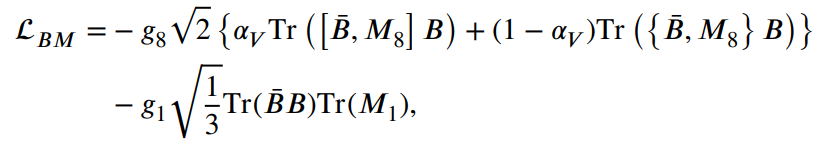 J.J. de Swart, RMP 35 (1963) 916
Y. Lim et al., PRD 97 (2018) 023010
Example：
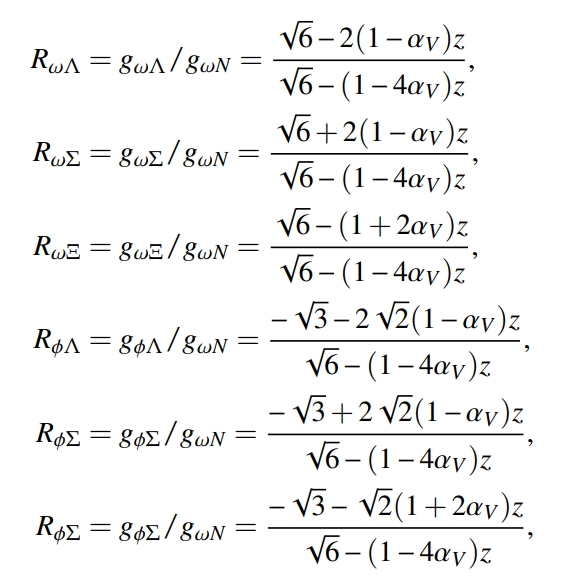 The uncertain range within SU(3) symmetry
2023/9/23
11
Uncertainties of Nuclear Interactions
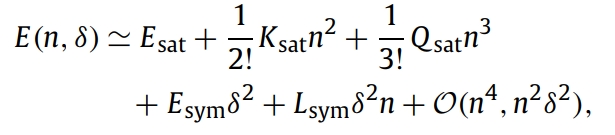 NY and YY interactions are determined by two groups parameters
Pairing force in this talk:
Pairing force
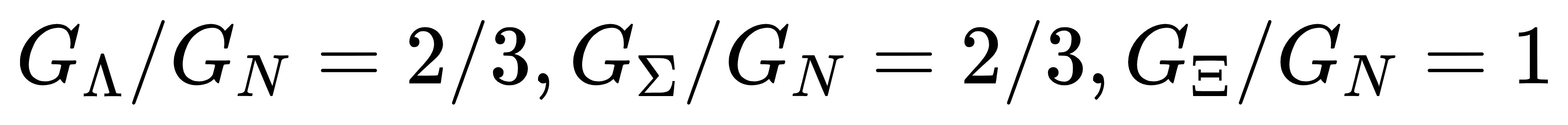 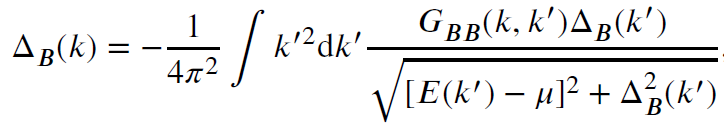 Z.H. Tu, PRC 106 (2022) 025806
2023/9/23
12
Contents
Background
Theoretical Framework
Results
hyperon potentials
SU(3) symmetry
Summary and Perspective
2023/9/23
Results: hyperon potentials
Hyperon potentials and M-R relations
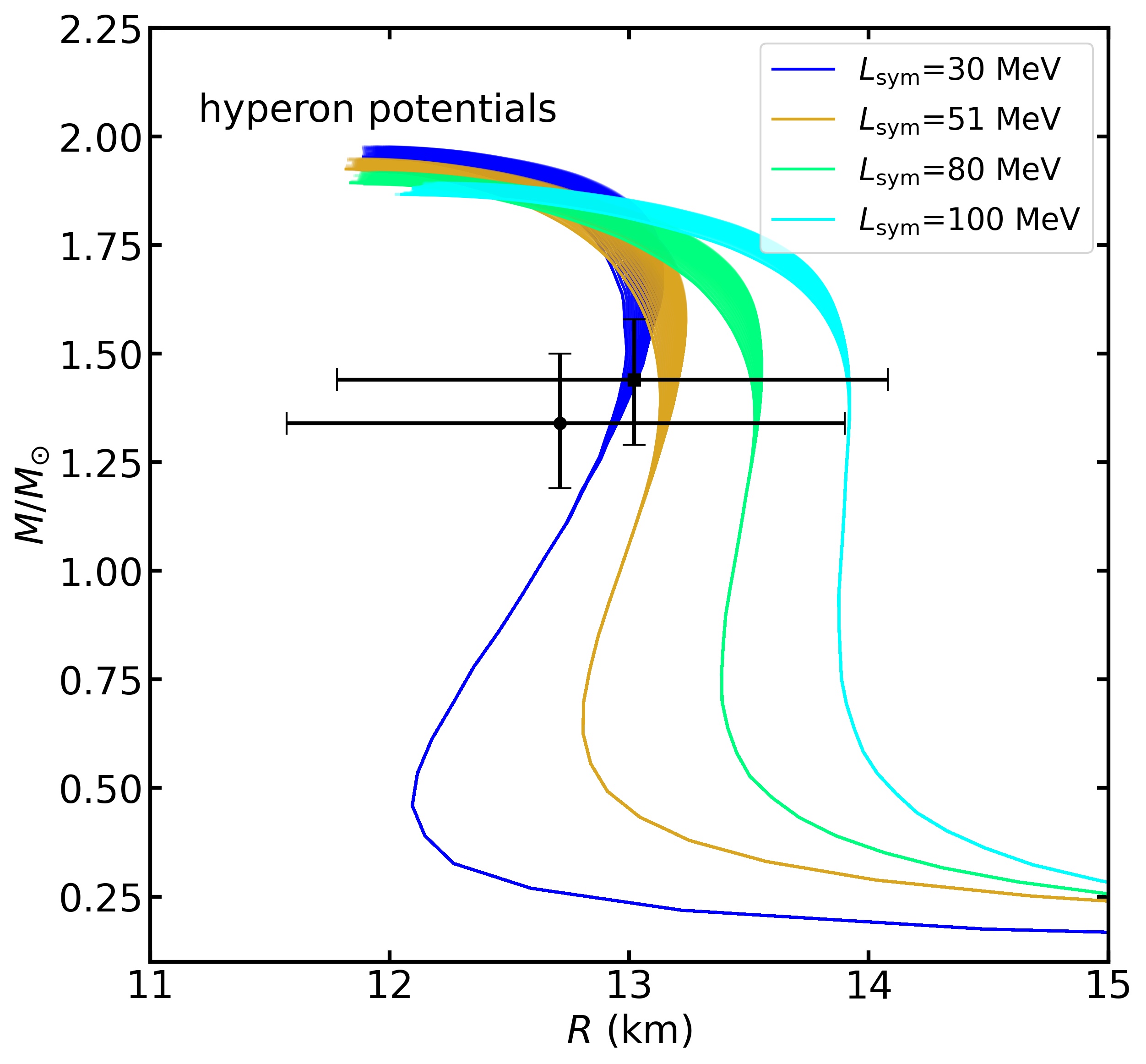 T.E. Riley et al., ApJL 887 (2019) L21
M.C. Miller et al., ApJL 887 (2019) L24
NICER
2023/9/23
13
Results: hyperon potentials
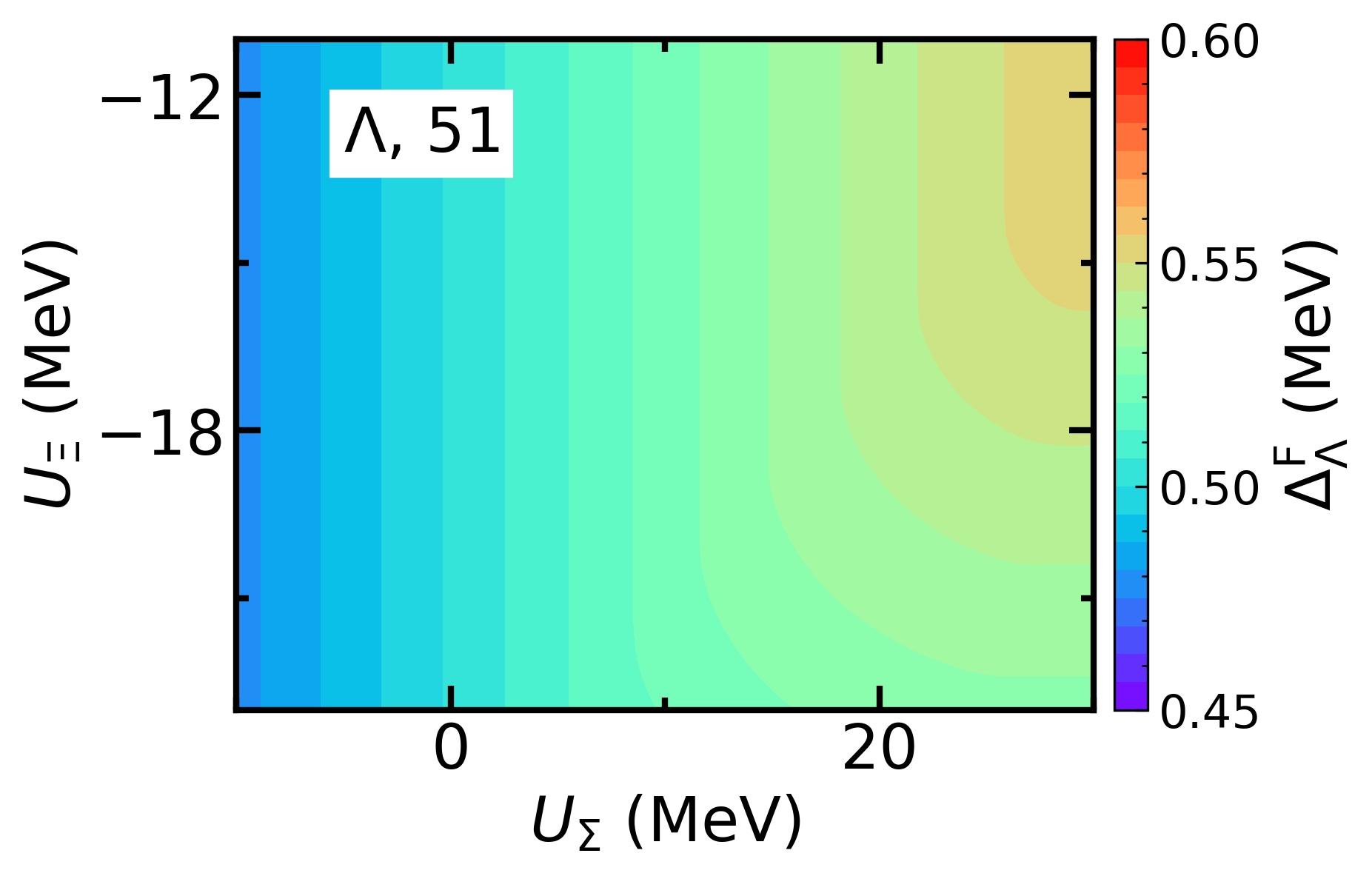 2023/9/23
14
Results: hyperon potentials
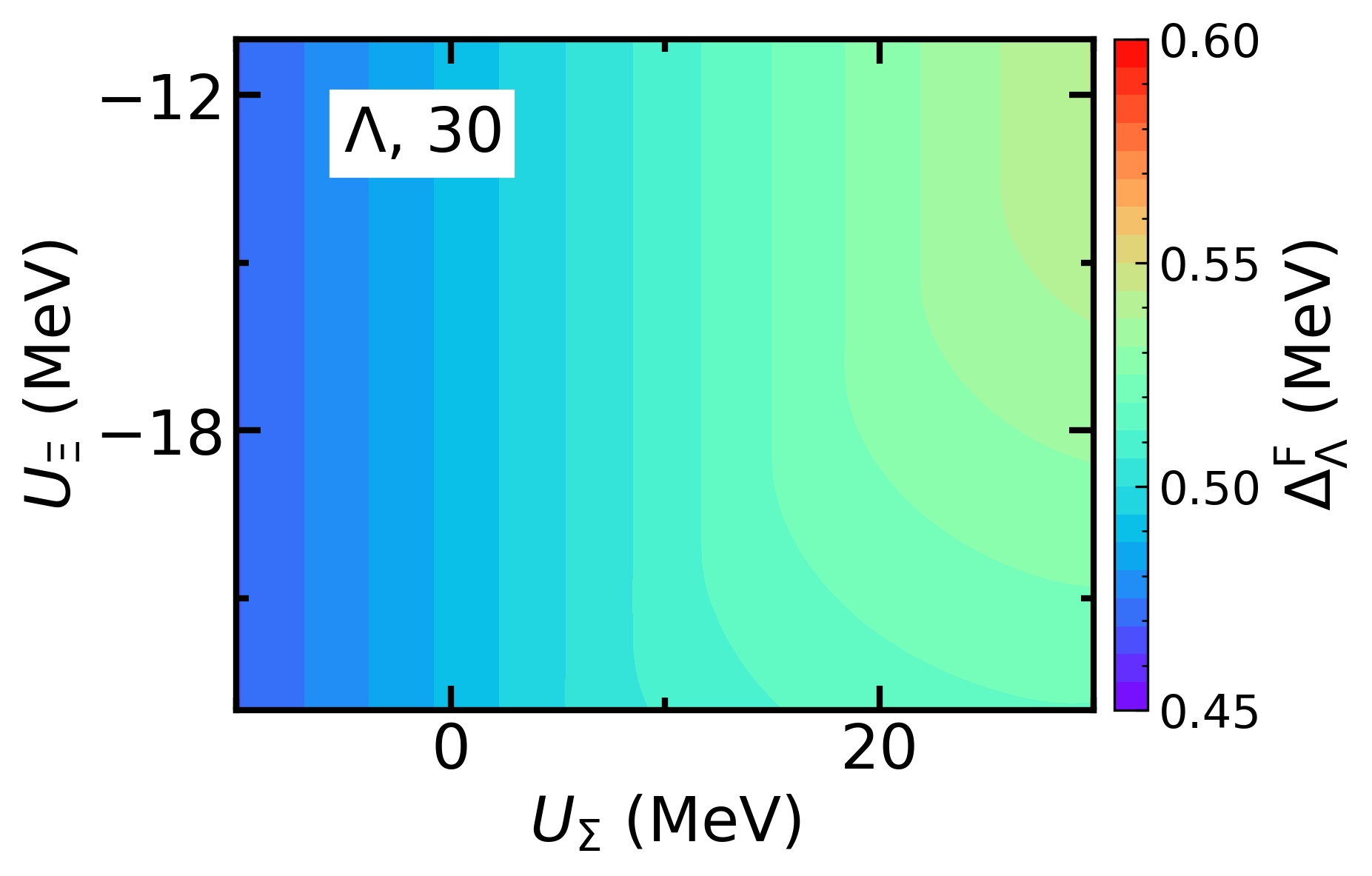 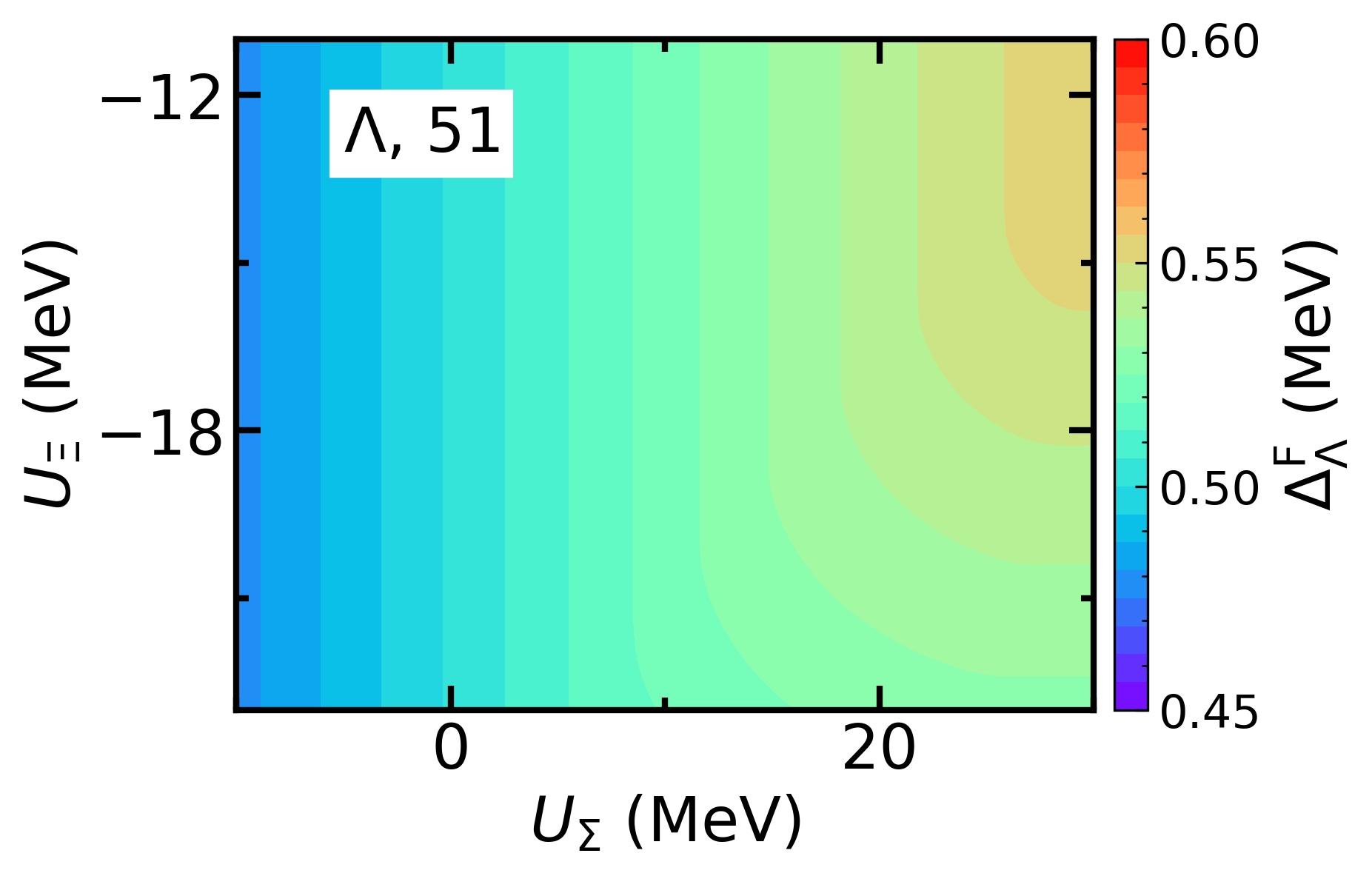 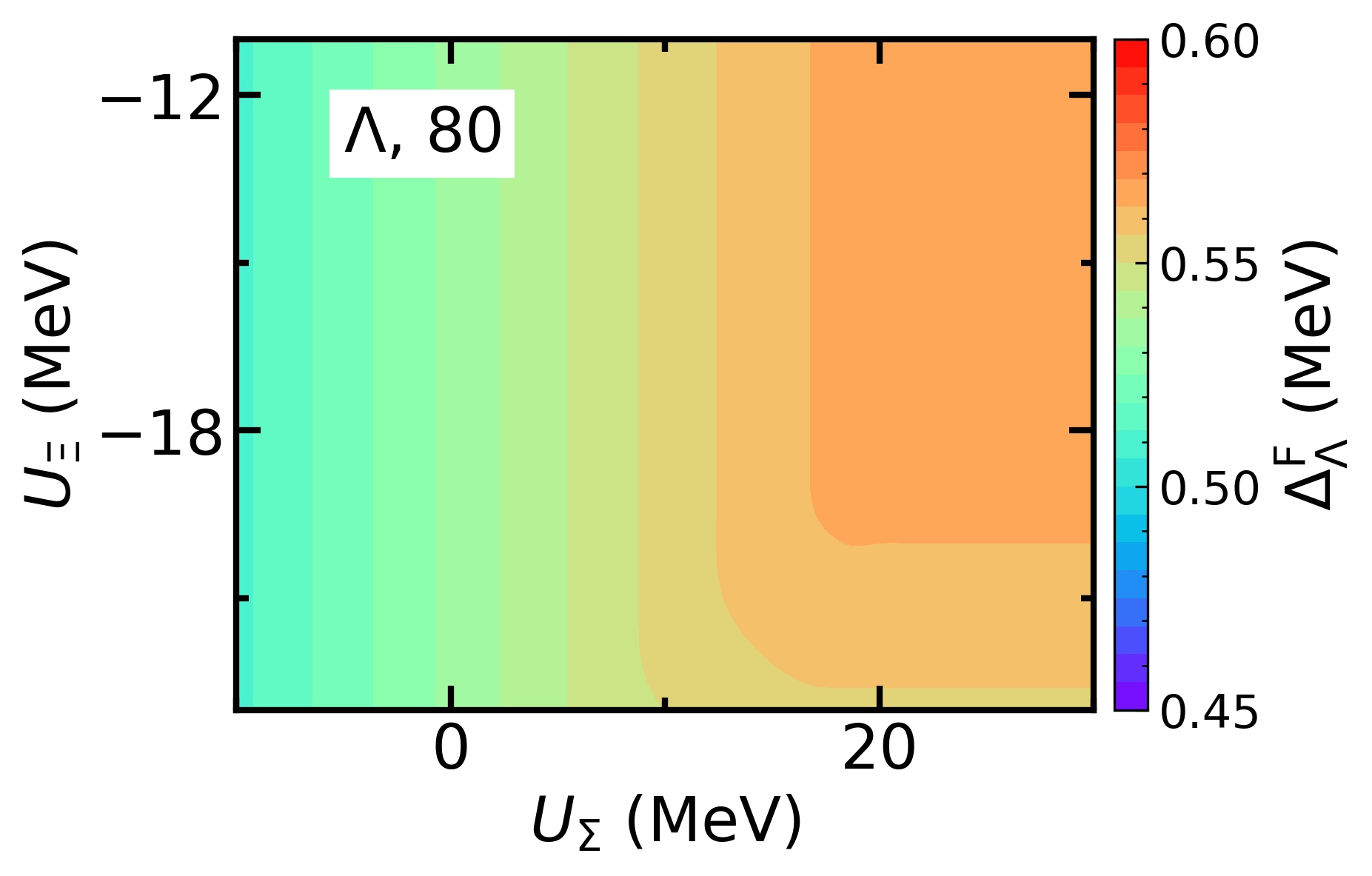 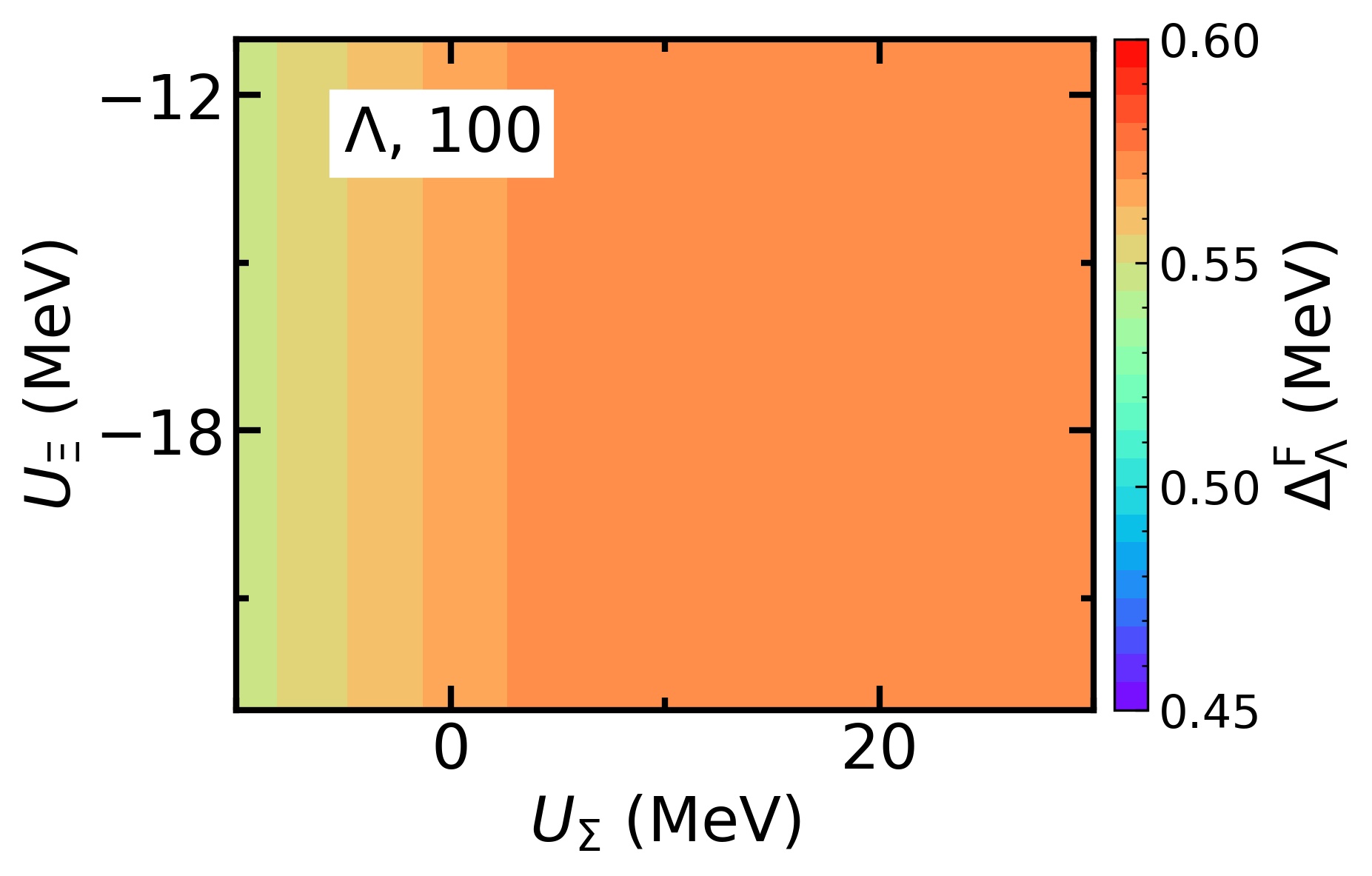 2023/9/23
15
Results: hyperon potentials
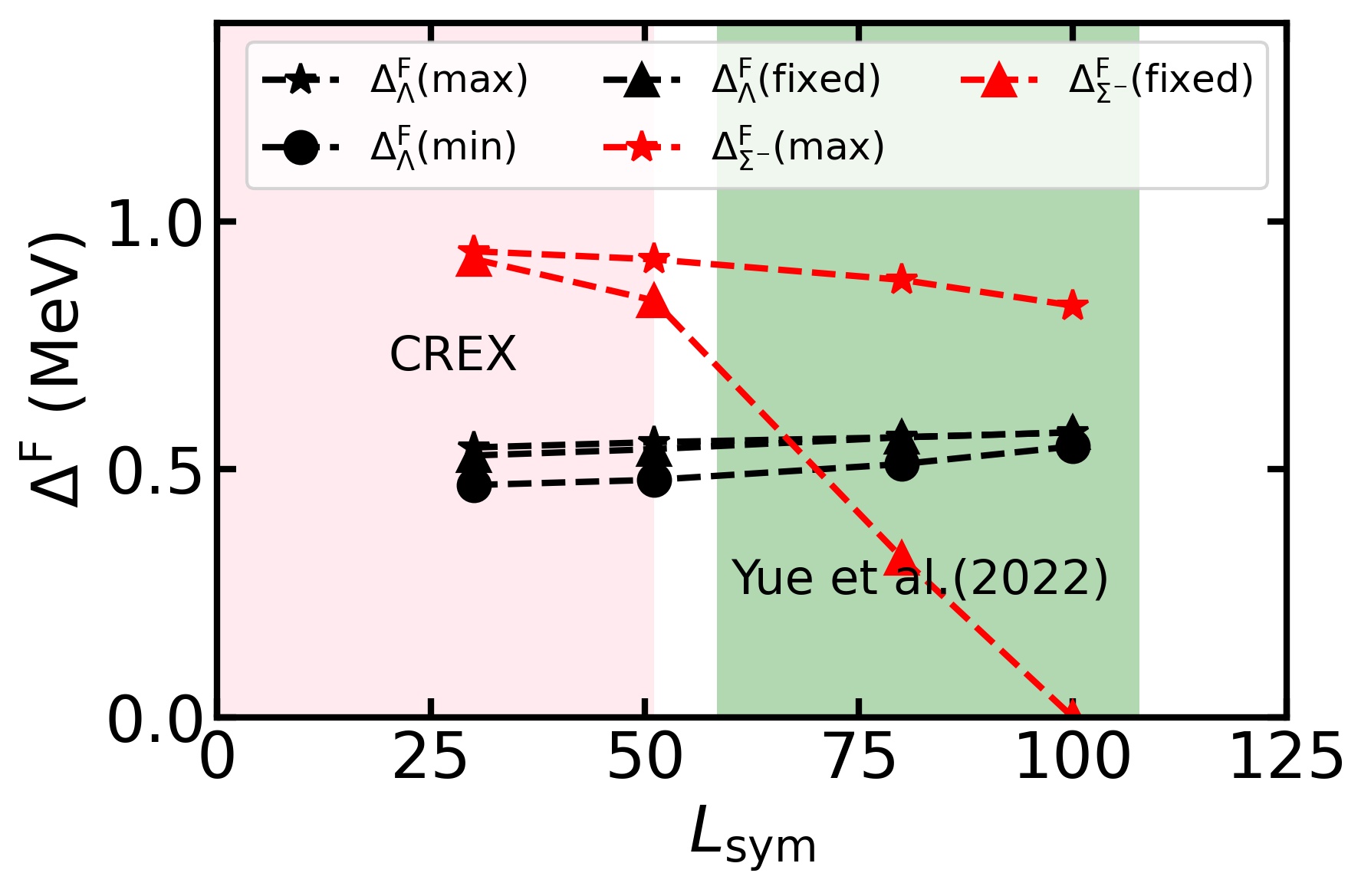 S. Tagami et al., Results in Physics 43 (2022) 106037
T.G. Yue et al., PRR 4 (2022) L022054
2023/9/23
16
Results: hyperon potentials
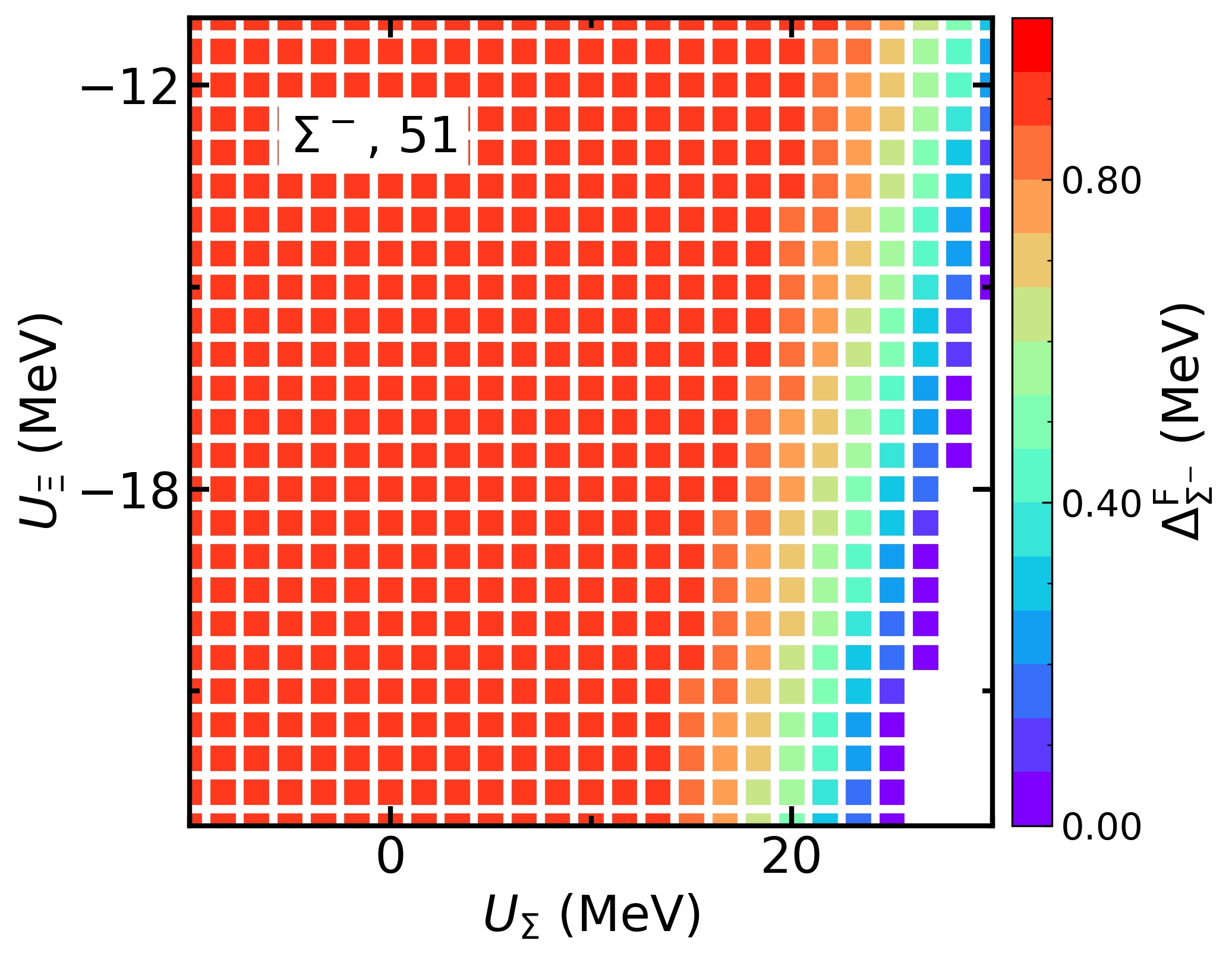 2023/9/23
17
Results: hyperon potentials
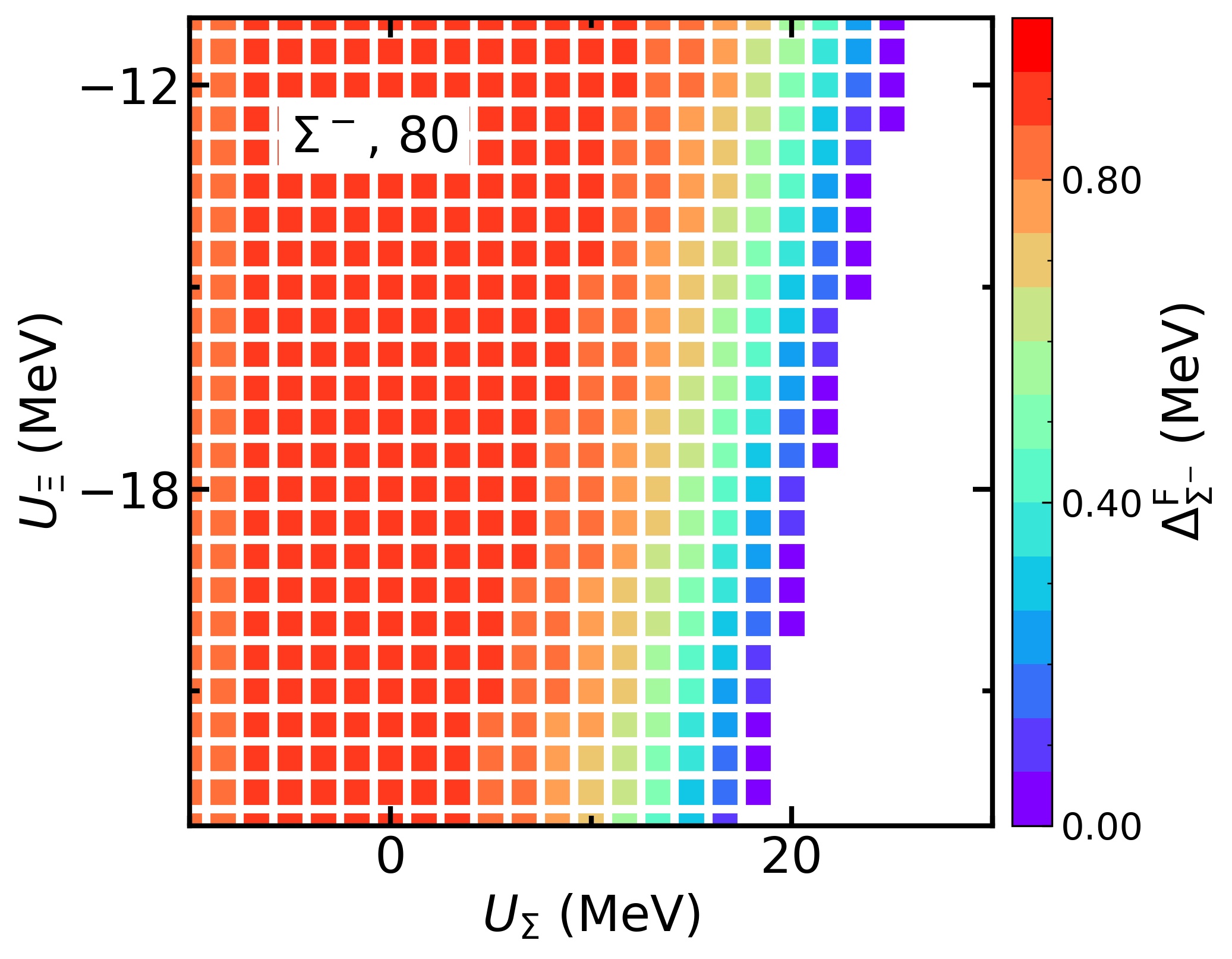 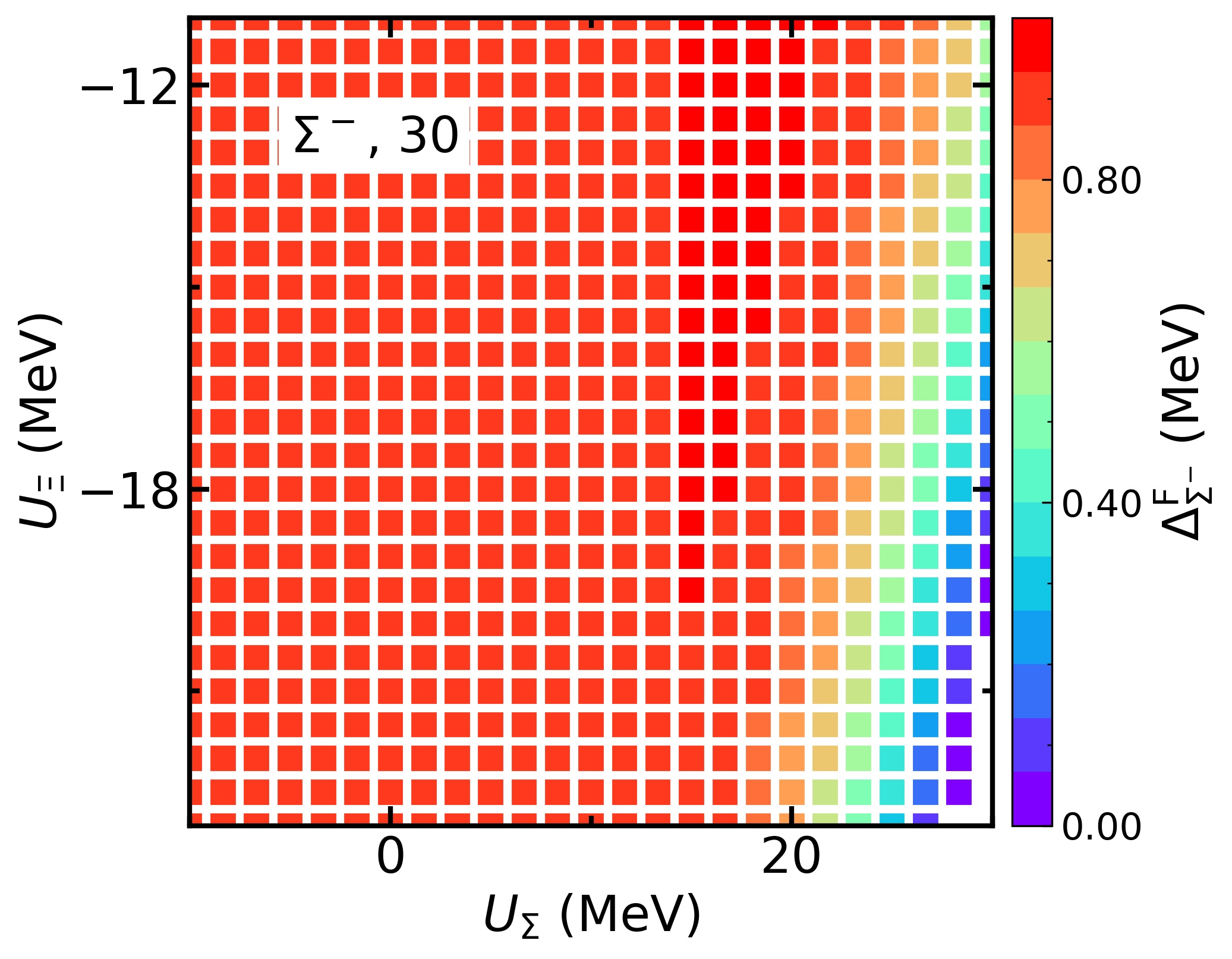 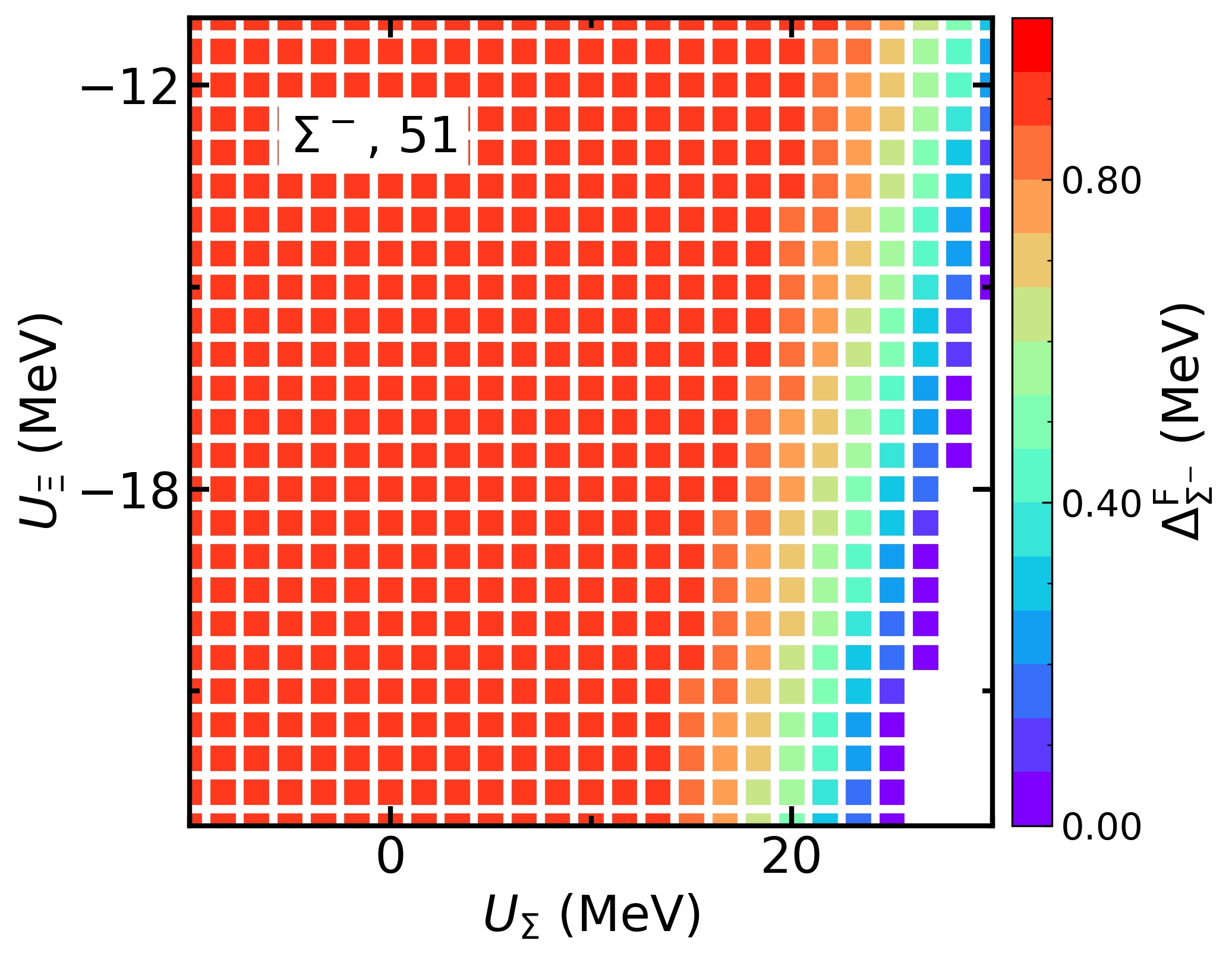 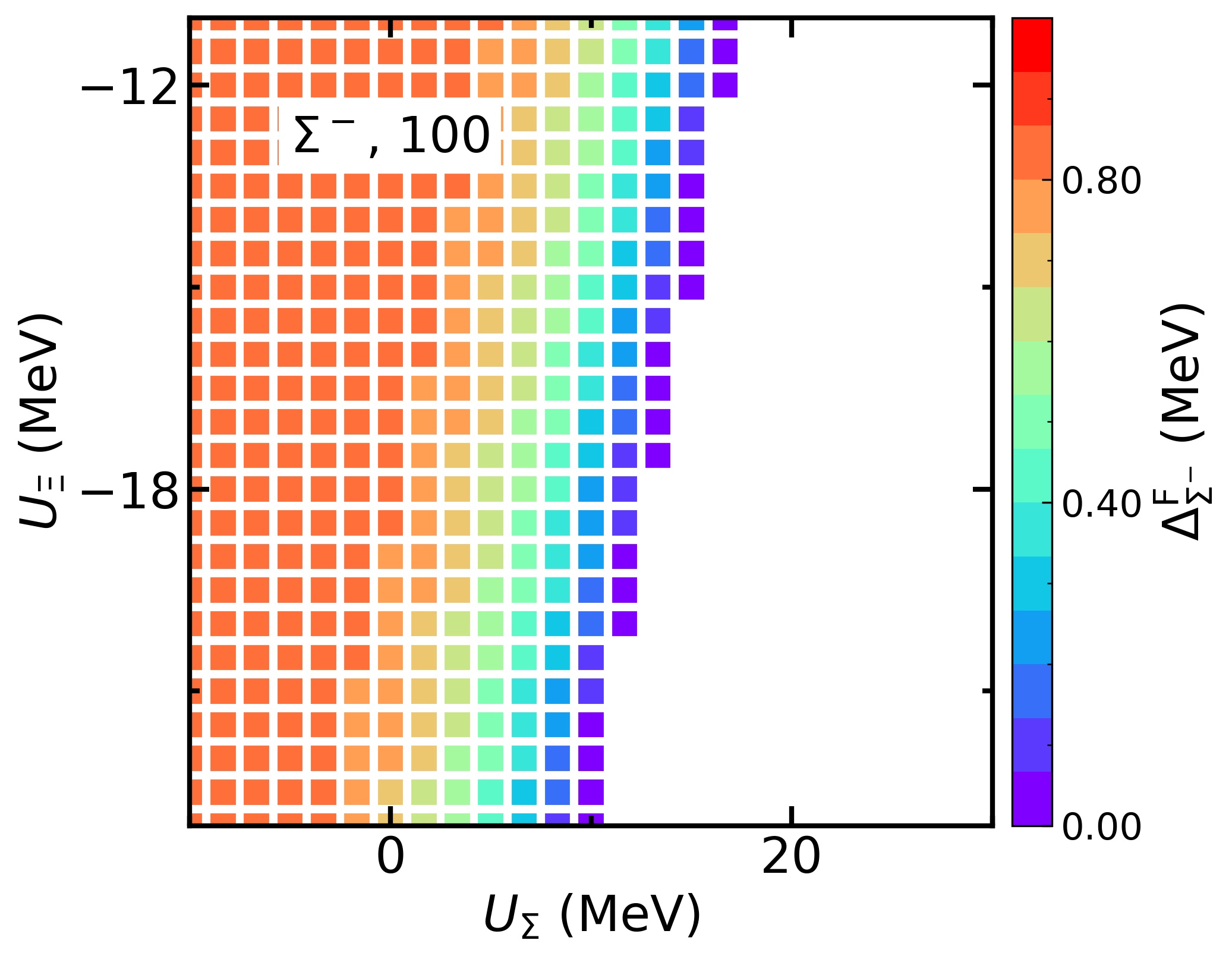 2023/9/23
18
Results: hyperon potentials
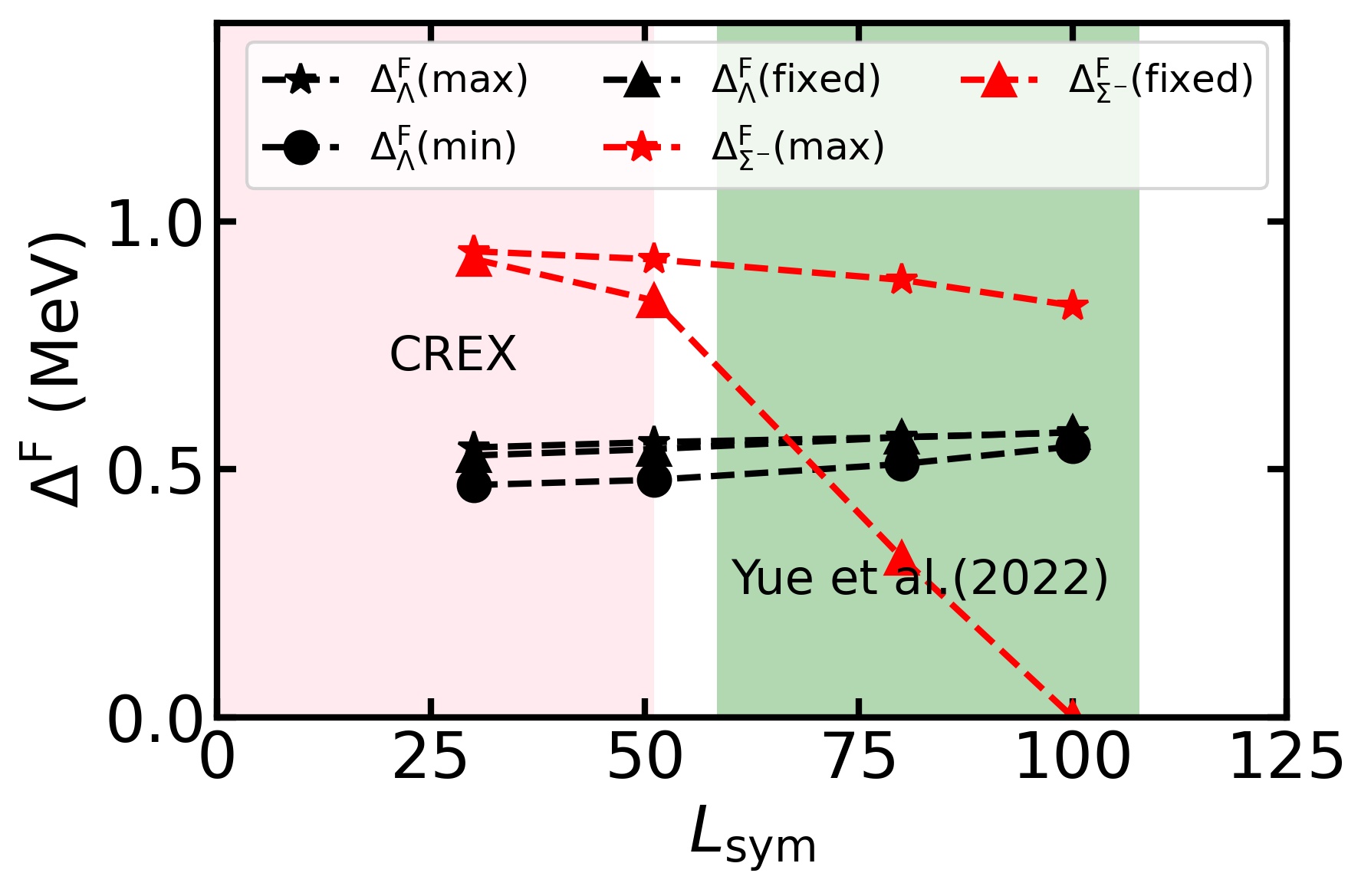 S. Tagami et al., Results in Physics 43 (2022) 106037
T.G. Yue et al., PRR 4 (2022) L022054
2023/9/23
19
Contents
Background
Theoretical Framework
Results
hyperon potentials
SU(3) symmetry
Summary and Perspective
2023/9/23
Results: SU(3) symmetry
M-R relations under the SU(3) symmetry
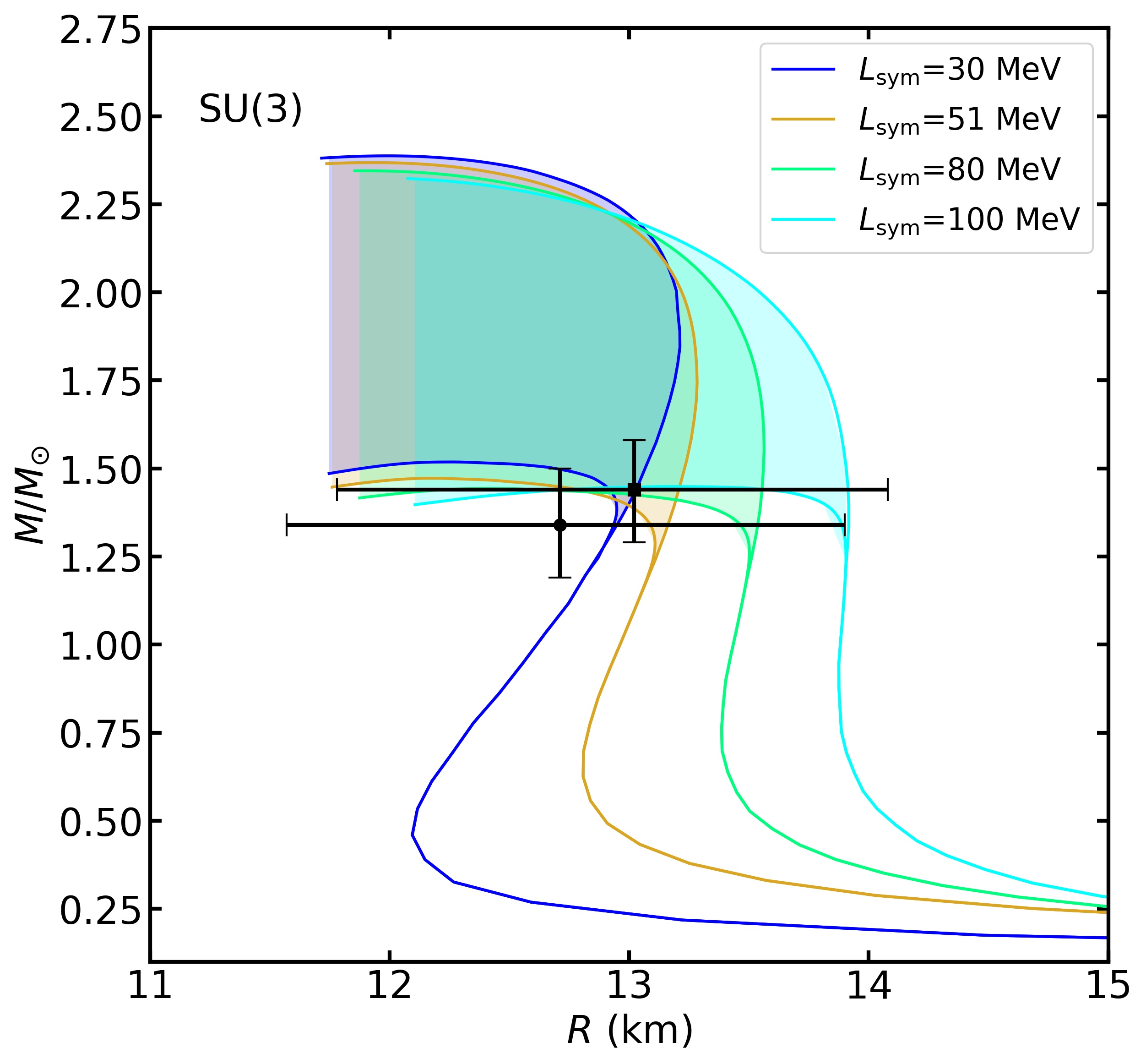 H.R. Fu et al., PLB 834 (2022) 137470
S. Weissenborn et al.,, PRC 85 (2012) 065802
How are hyperon paired inside NSs under the SU(3) symmetry?
T.E. Riley et al., ApJL 887 (2019) L21
M.C. Miller et al., ApJL 887 (2019) L24
NICER
2023/9/23
20
Results: SU(3) symmetry
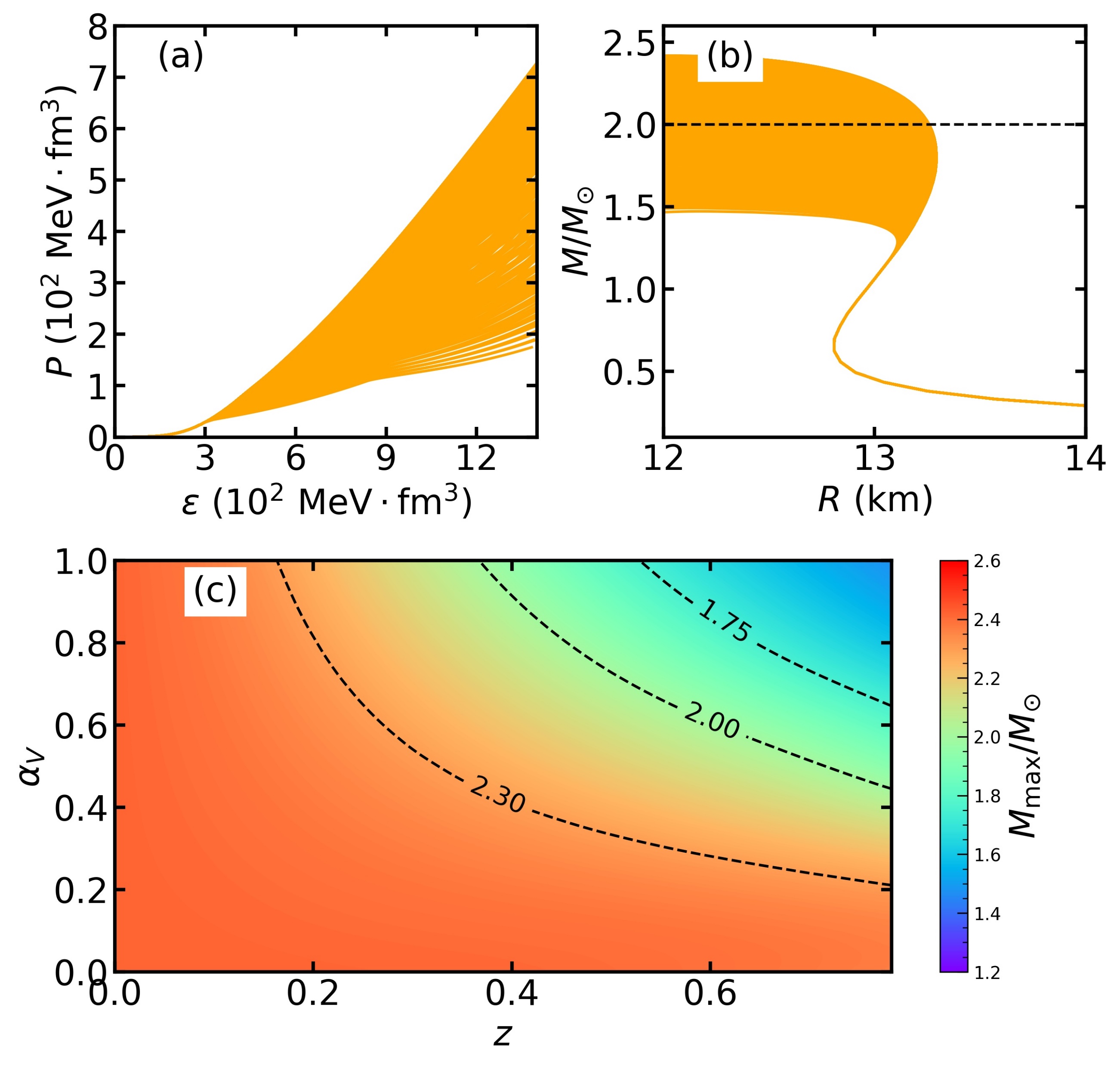 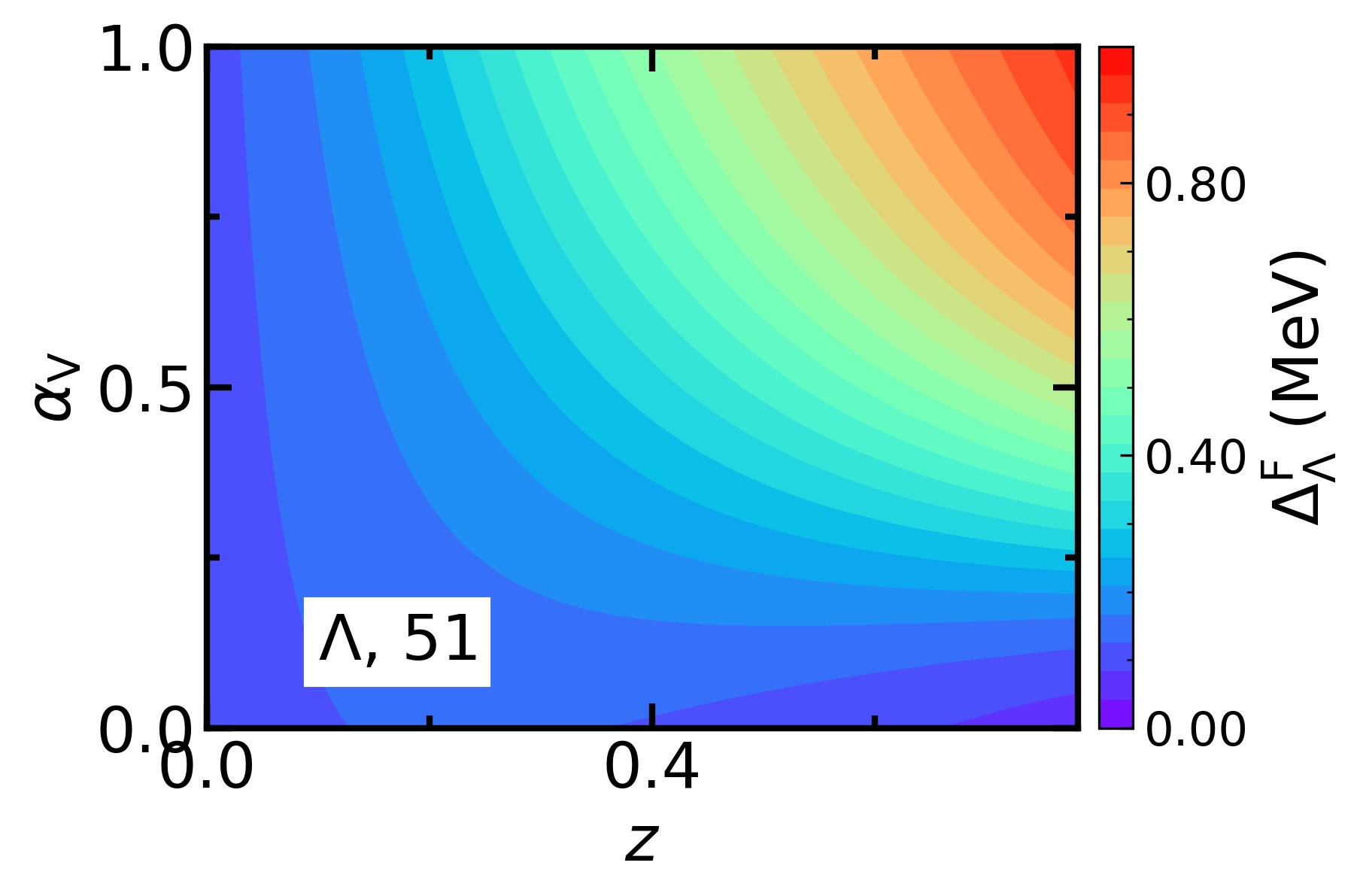 2023/9/23
21
Results: SU(3) symmetry
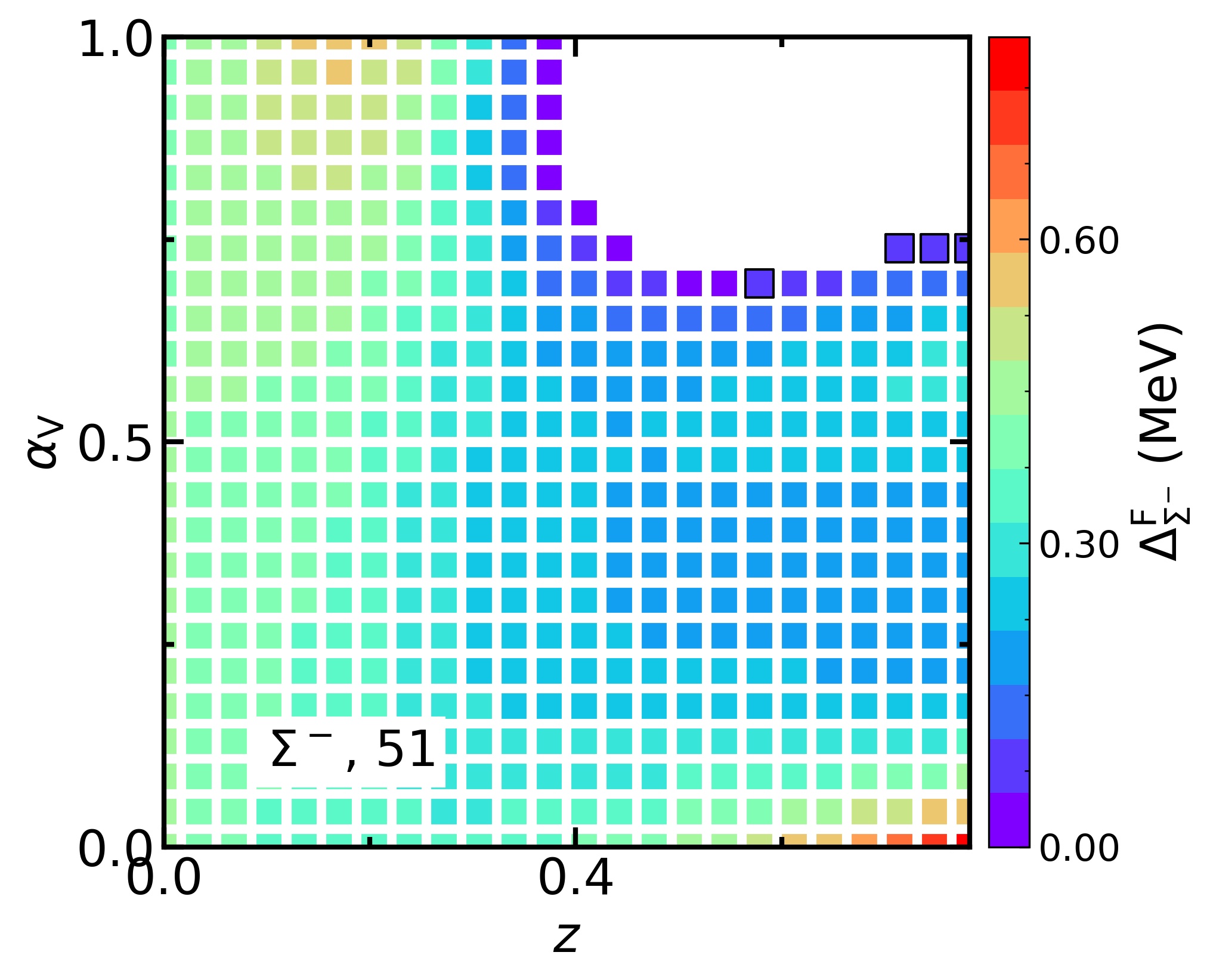 2023/9/23
22
Results: SU(3) symmetry
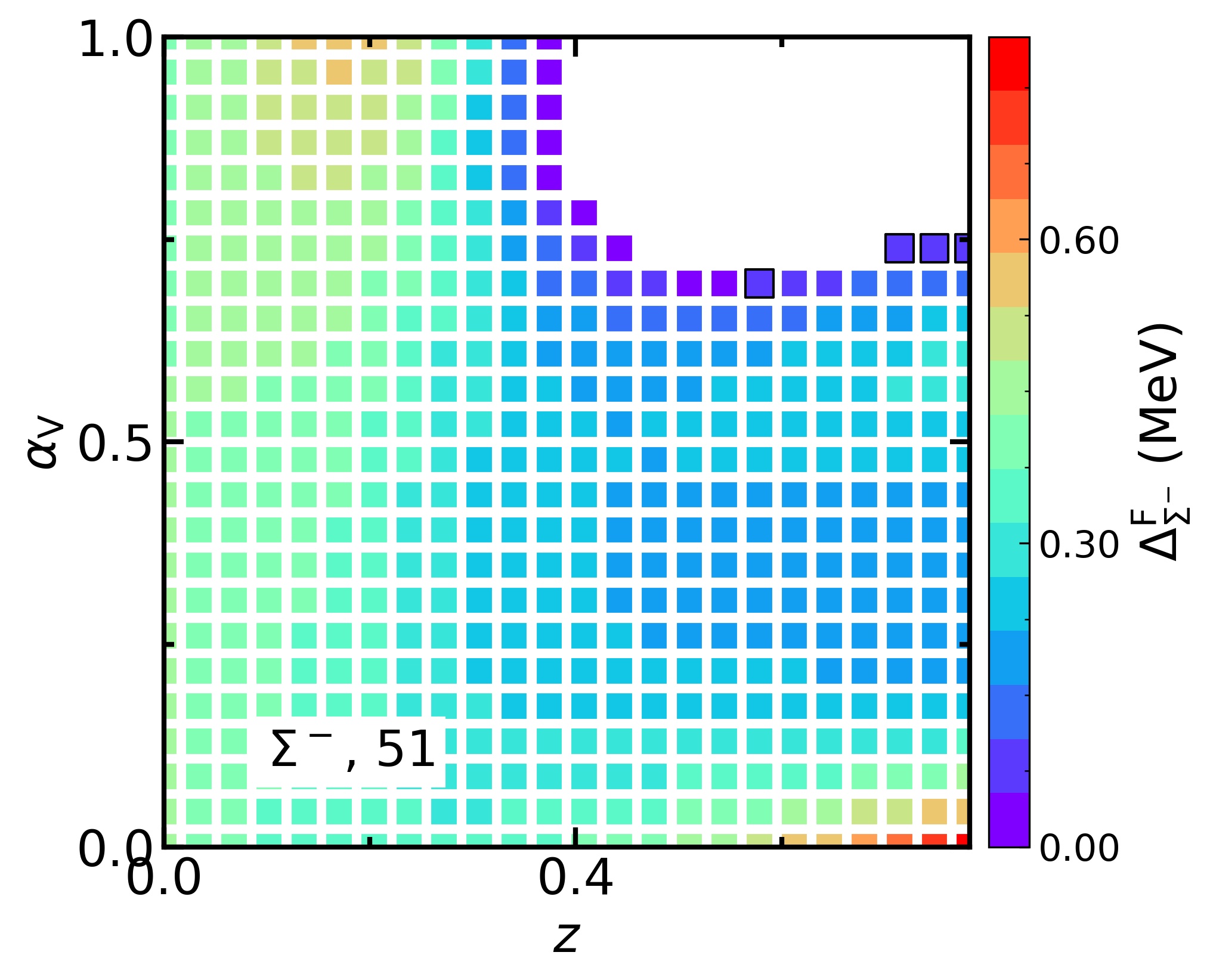 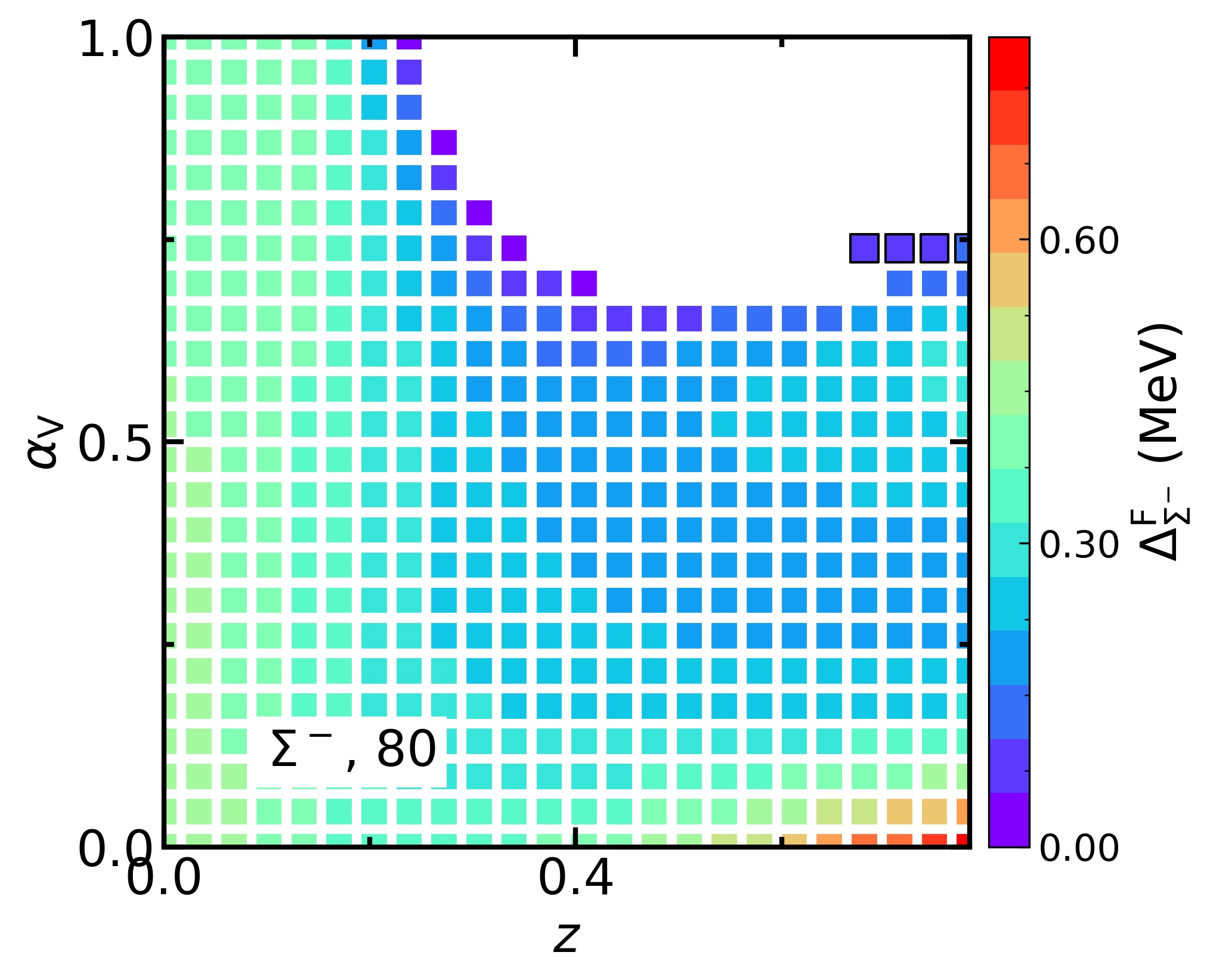 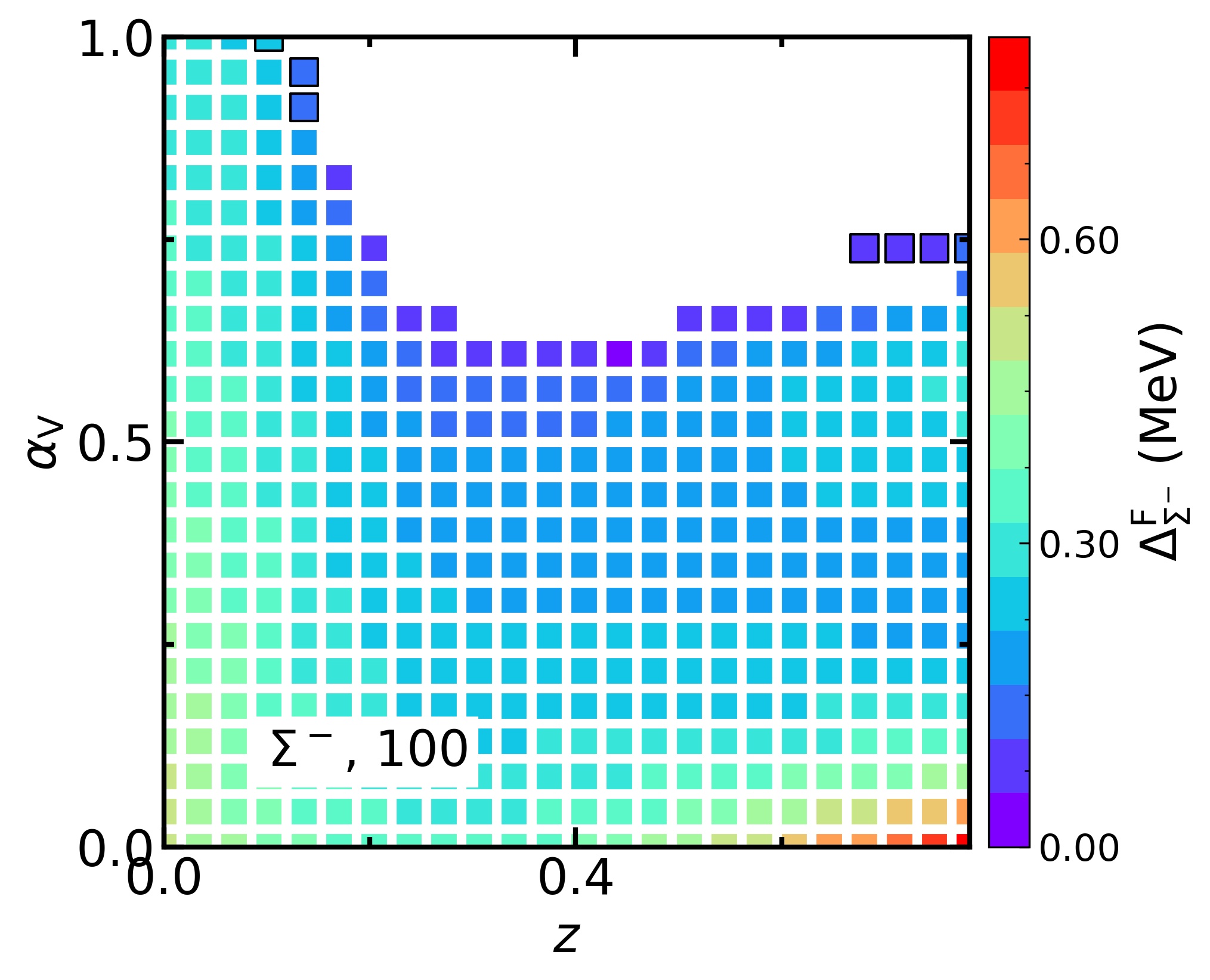 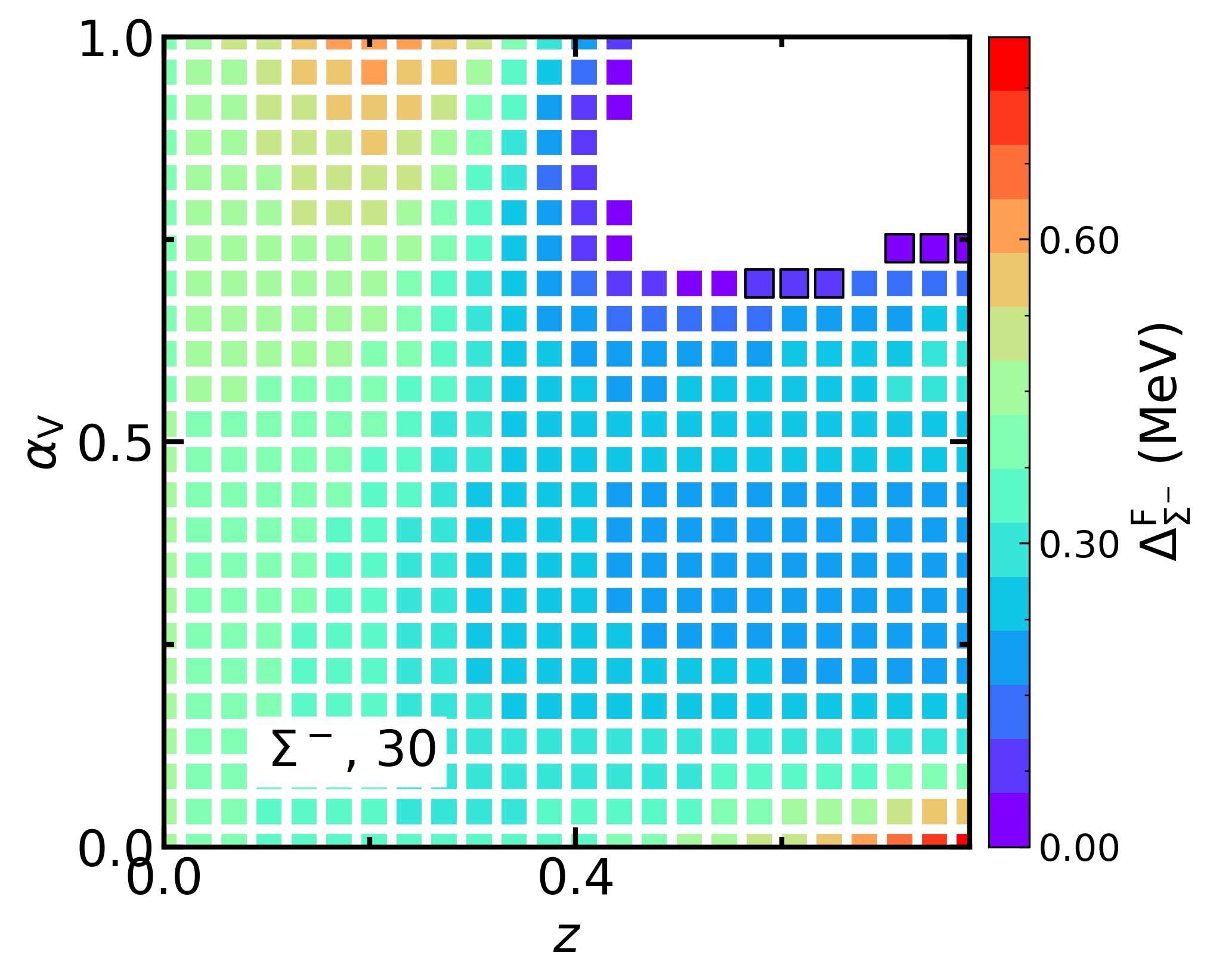 2023/9/23
23
Results: SU(3) symmetry
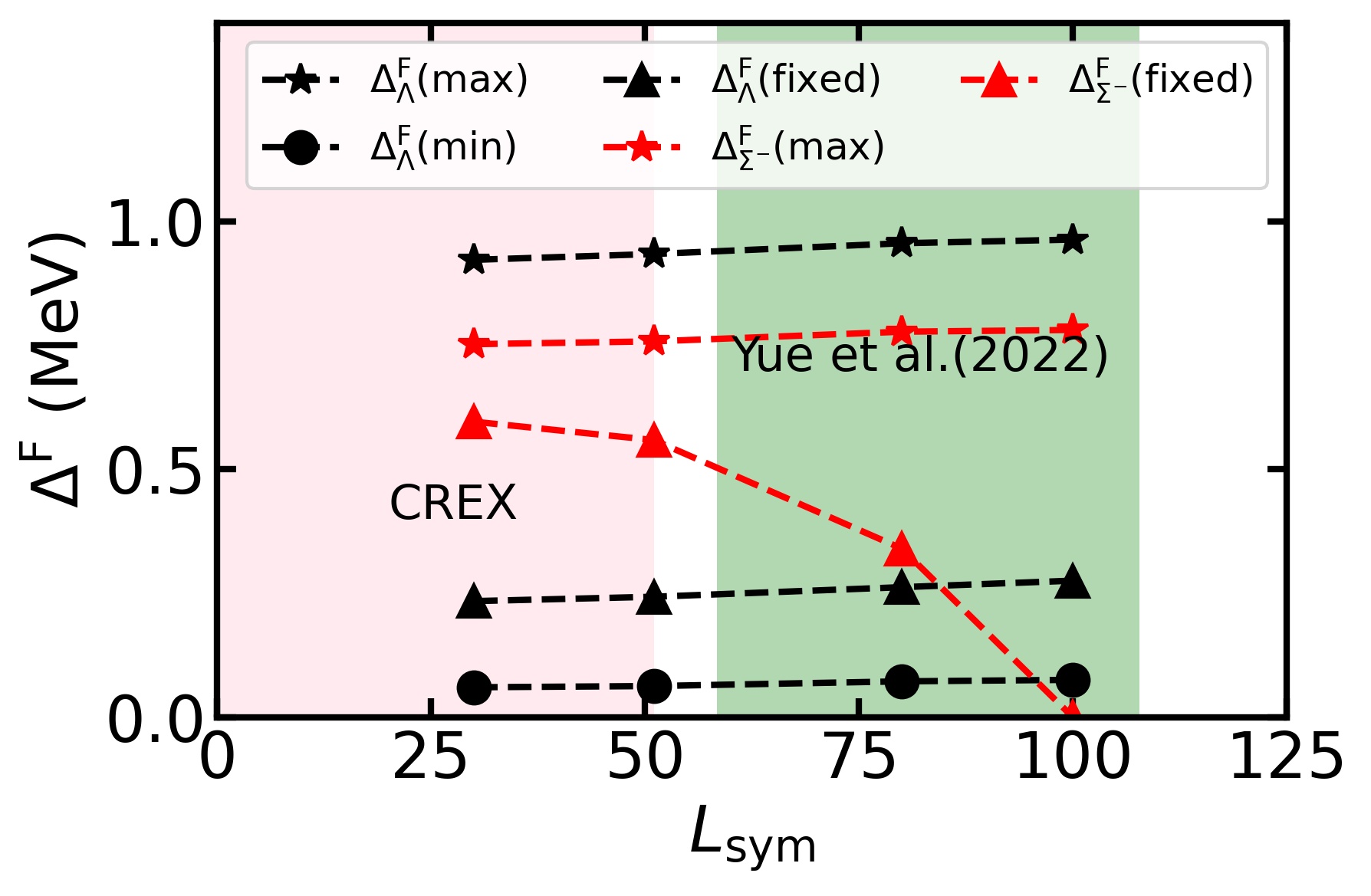 S. Tagami et al., Results in Physics 43 (2022) 106037
T.G. Yue et al., PRR 4 (2022) L022054
2023/9/23
24
Contents
Background
Theoretical Framework
Results
hyperon potentials
SU(3) symmetry
Summary and Perspective
2023/9/23
Summary and Perspective
2023/9/23
25
Thanks for your attention!
2023/9/23
Uncertainties of Nuclear Interactions
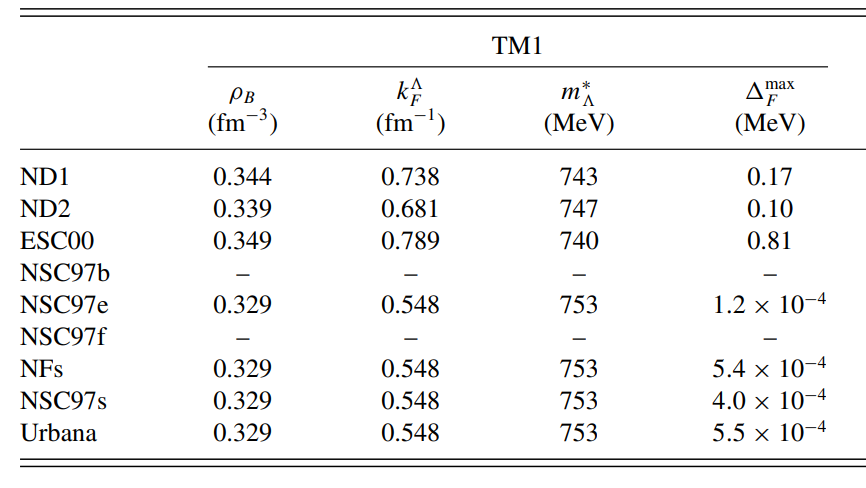 Pairing force
Why?
Y.N. Wang et al., PRC 81 (2010) 025801
Pairing force in this talk:
The pairing gap could be significant different due to the choice of pairing force
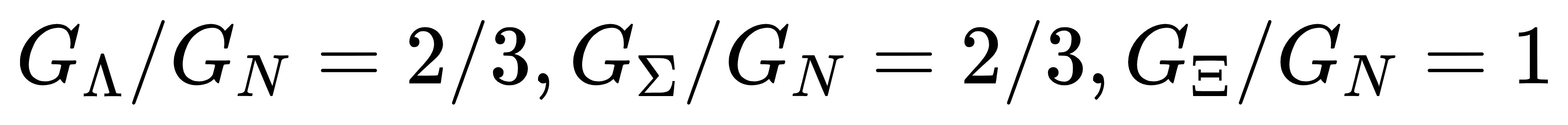 Z.H. Tu, PRC 106 (2022) 025806
2023/9/23
7
[Speaker Notes: 如果考虑超子配对，我们还需要考虑对力的不确定性。对力的不确定性主要来源于我们没有多超子超核以研究超子的对效应……。因此，我们只能使用超子-超子的唯象相互作用代替对力，这些相互作用通常基于不同的理论模型和假设，PRC的文章告诉我们…….]
Results: hyperon potentials
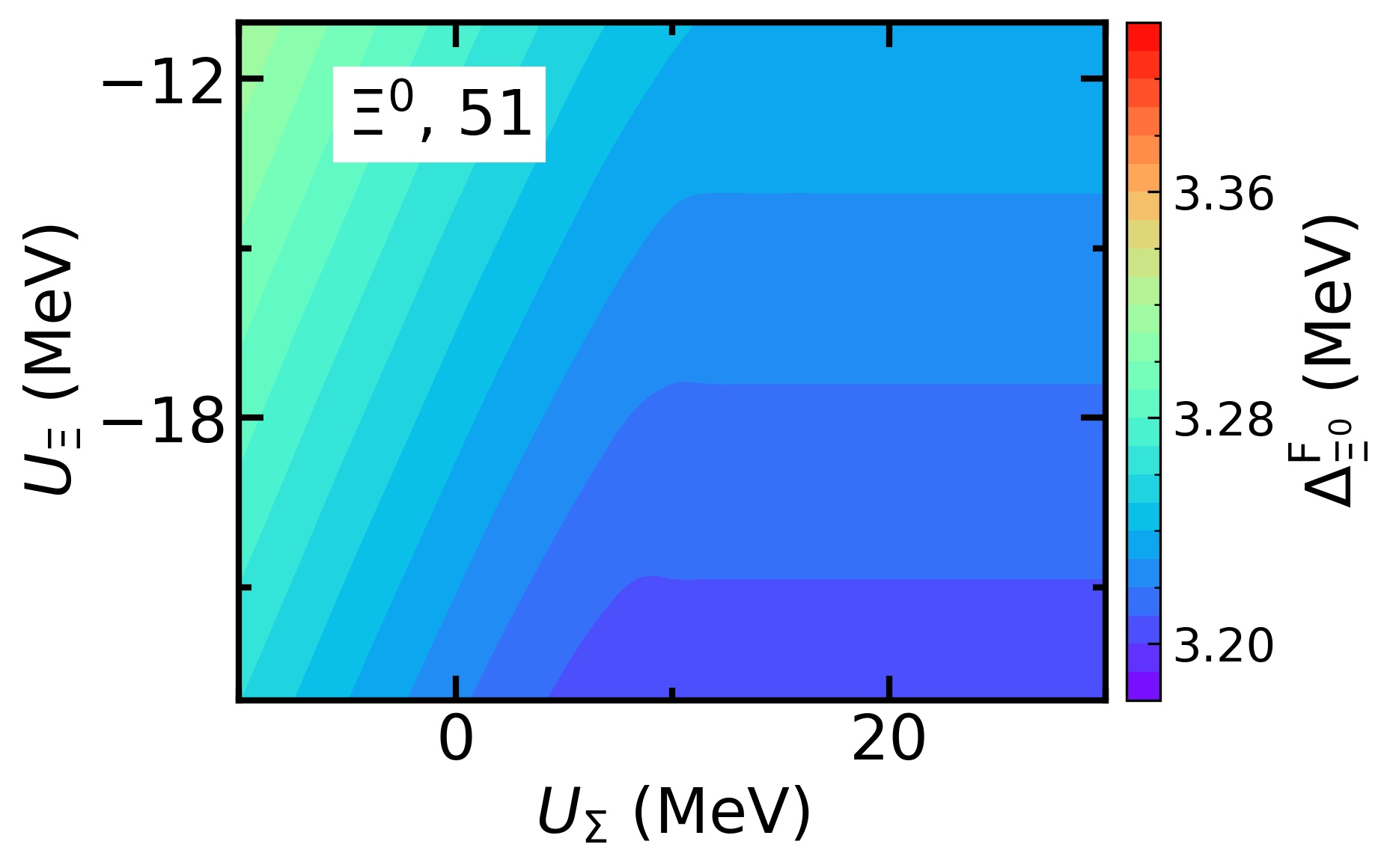 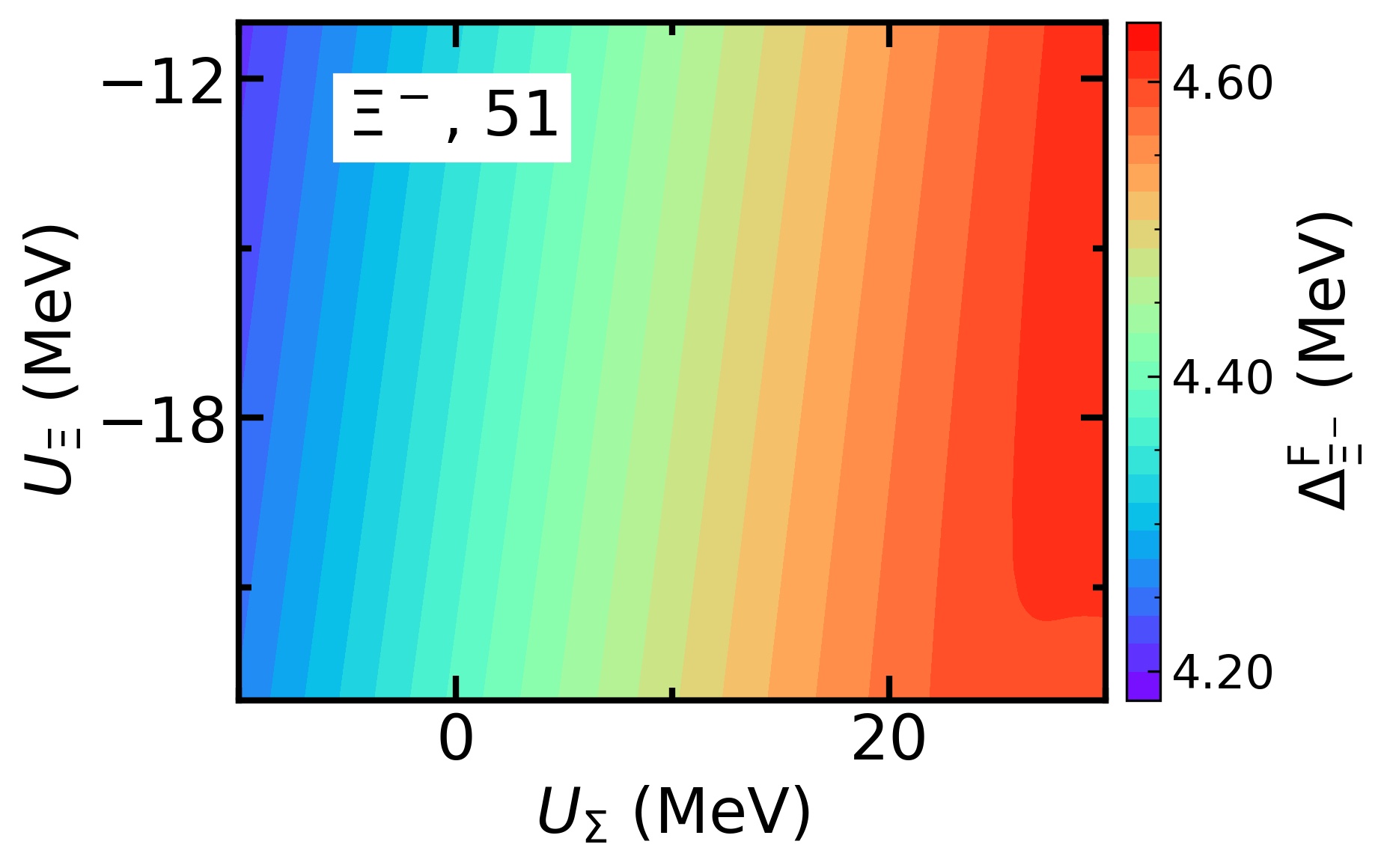 2023/9/23
21
Results: hyperon potentials
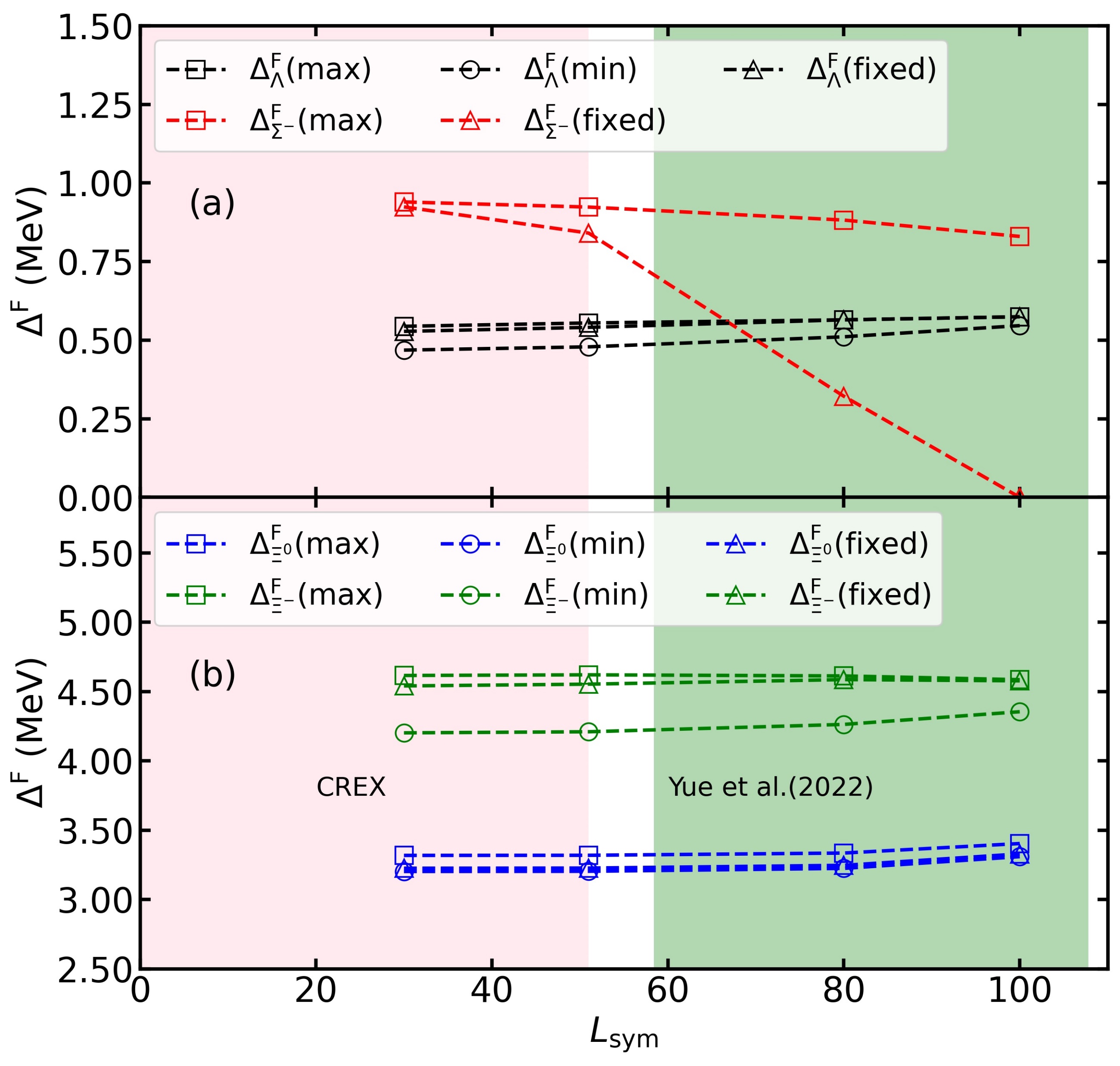 2023/9/23
22
Results: SU(3) symmetry
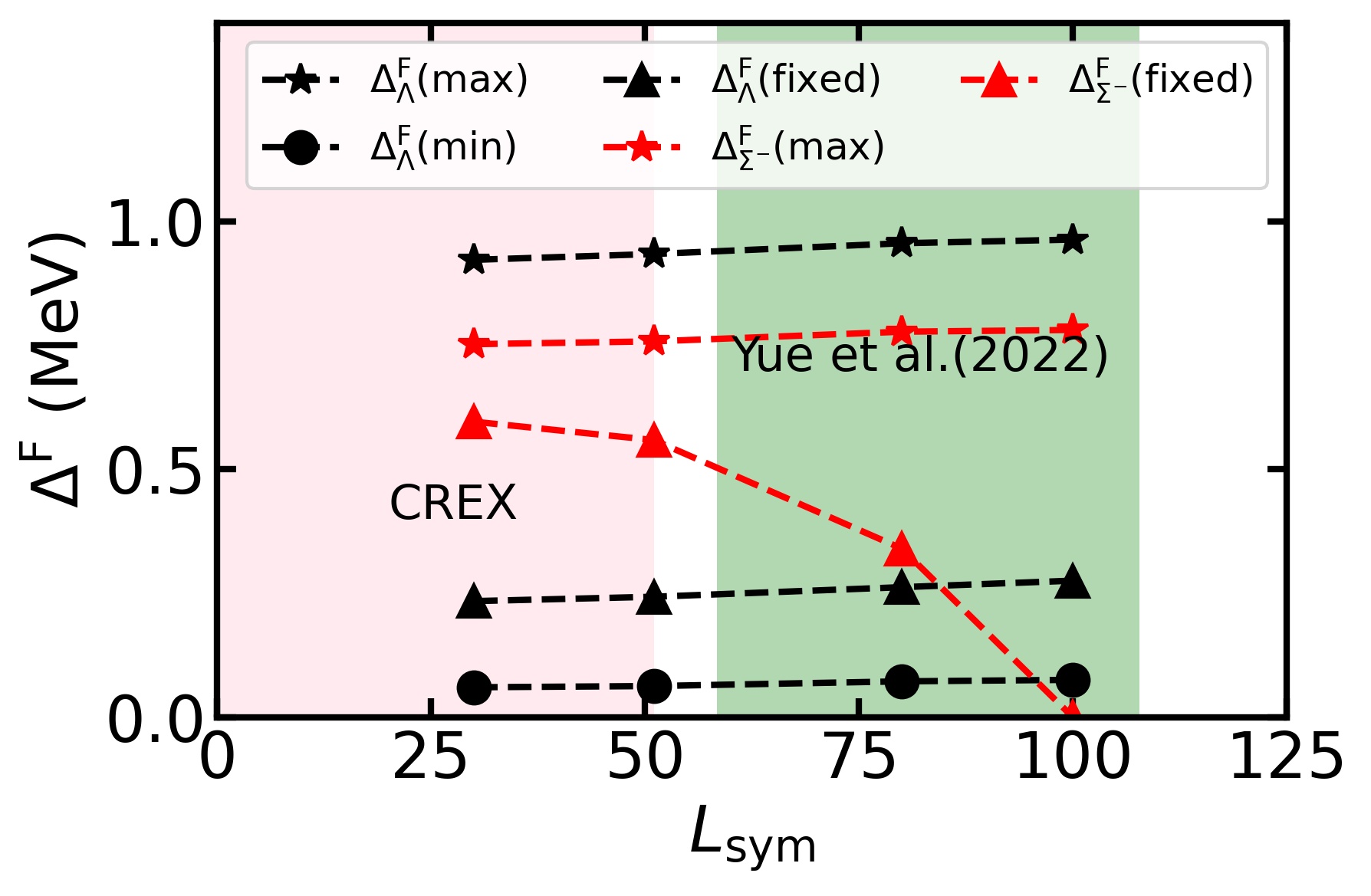 S. Tagami et al., Results in Physics 43 (2022) 106037
T.G. Yue et al., PRR 4 (2022) L022054
2023/9/23
22
Results: SU(3) symmetry
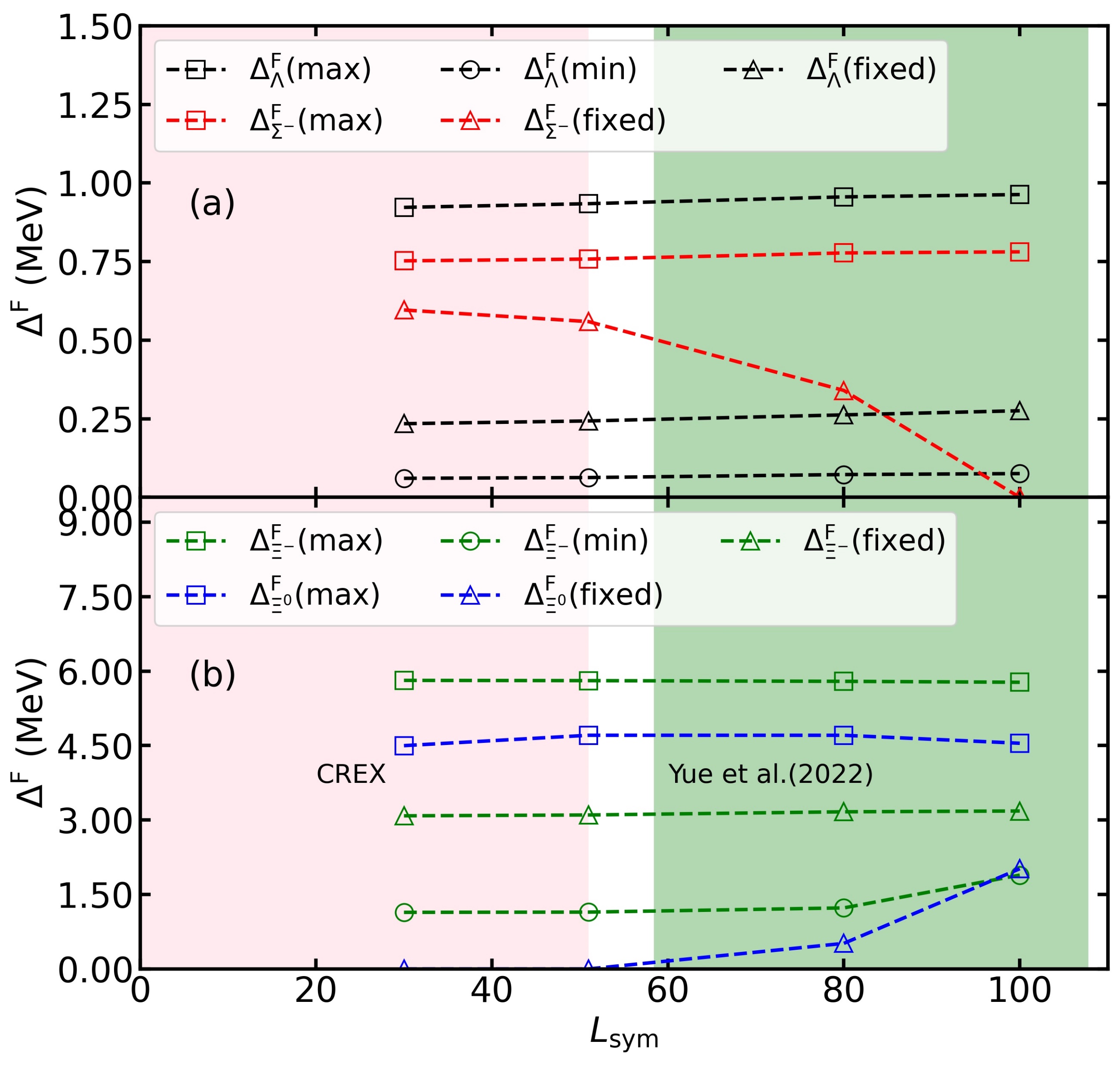 2023/9/23
30